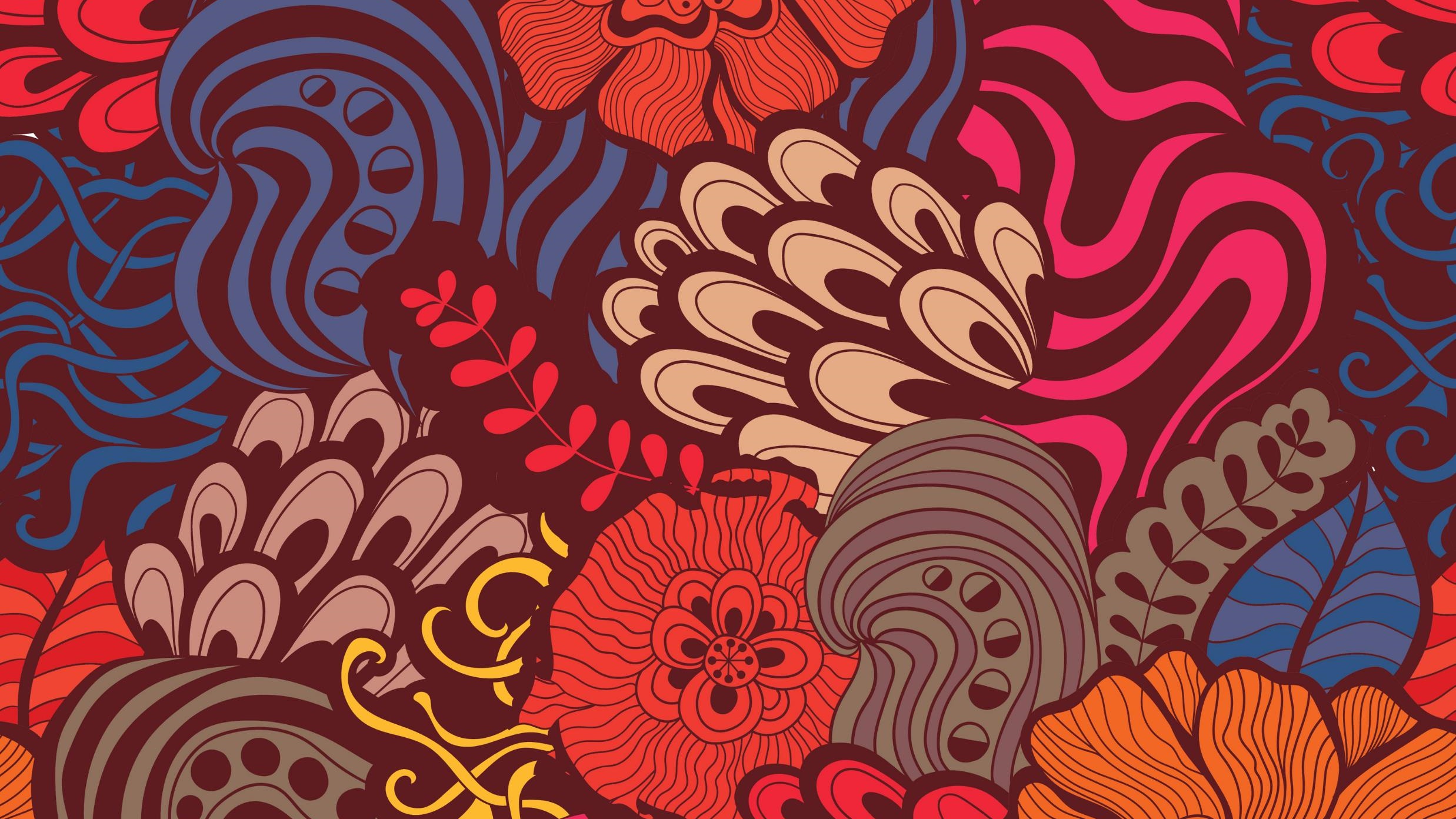 LeS ORGANISMESAGRICOLES
Centre Frère Moffet
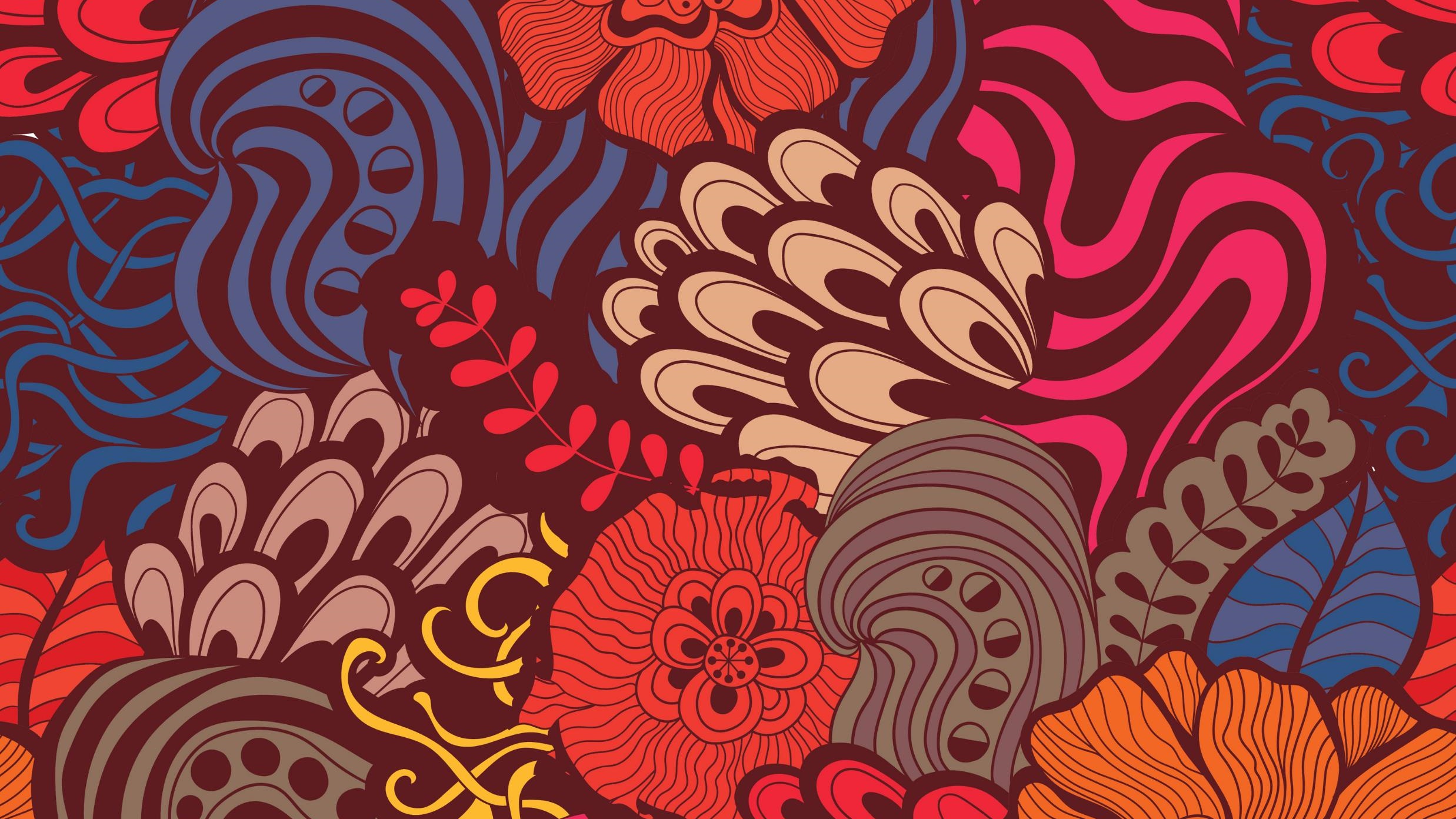 Qui est le MAPAQhttp://www.mapaq.gouv.qc.ca/fr/Ministere/Pages/accueil.aspxLe Ministère de l’agriculture, des pêcheries et de l’alimentation du QuébecMission du MAPAQ« Favoriser une offre alimentaire de qualité et appuyer le développement d'un secteur bioalimentaire prospère et durable contribuant à la vitalité des territoires et à la santé de la population. »
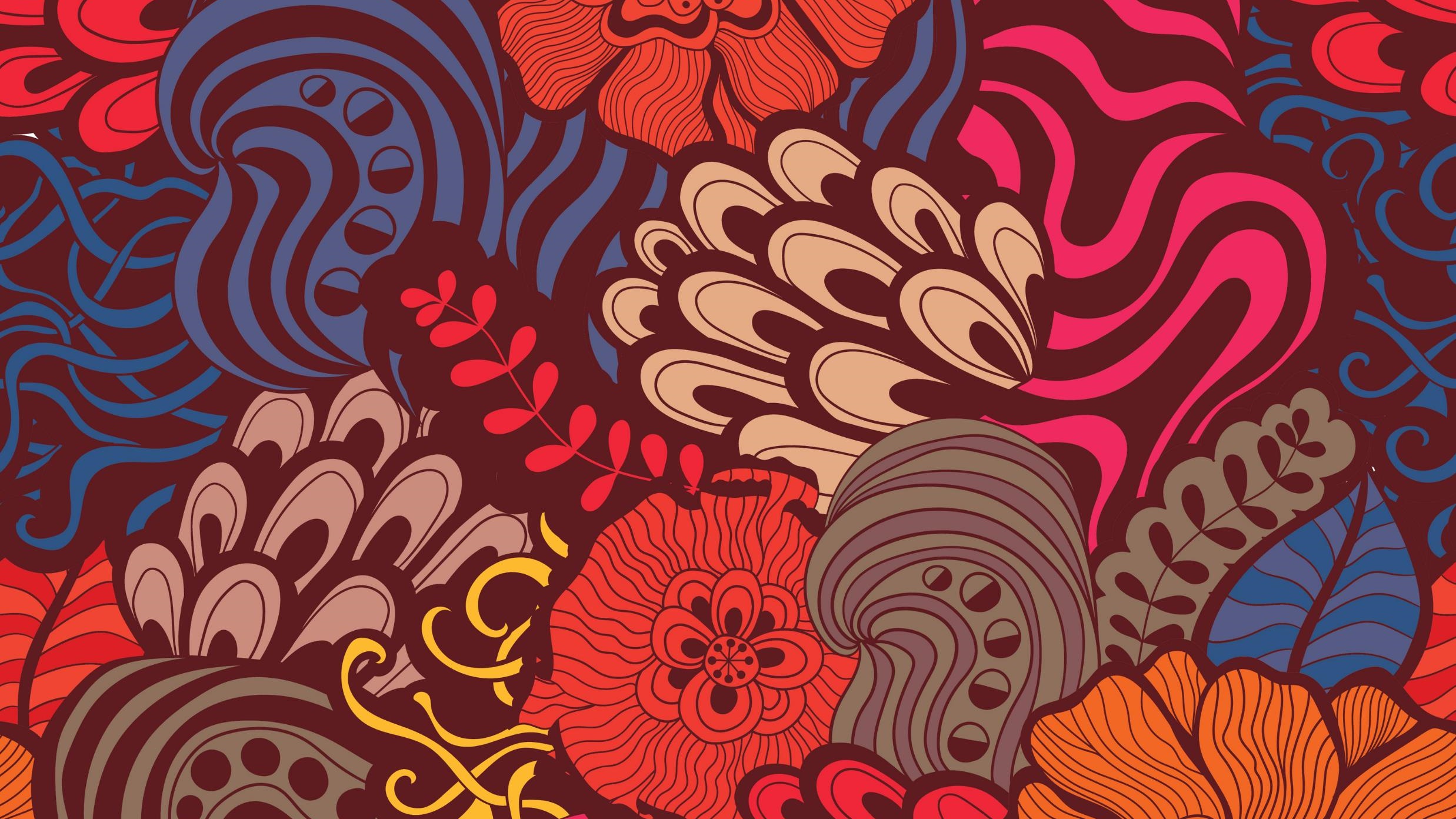 Le ministère de l'Agriculture, des Pêcheries et de l'Alimentation (MAPAQ) est constitué de sous-ministériats et de directions générales. De plus, cinq organismes autonomes relèvent directement du ministre.Les différentes directions du MAPAQ ont des mandats spécifiques. Elles jouent des rôles précis dans l'application des politiques nécessaires au développement du secteur agroalimentaire.
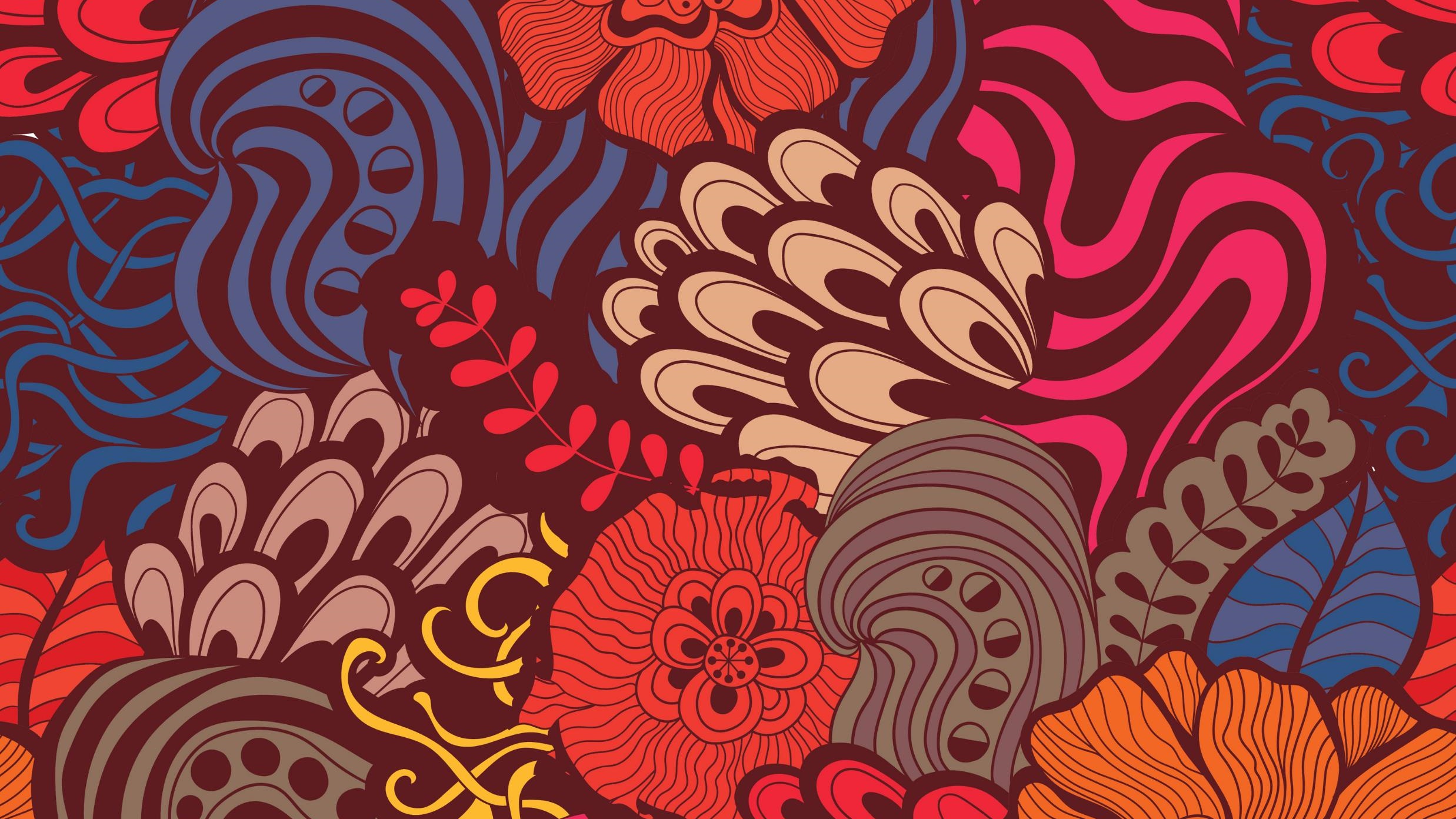 Sous-ministériatsSous-ministériat au développement régional et au développement durable (SMDRDD)Sous-ministériat à la santé animale et à l’inspection des aliments (SMSAIA)Sous-ministériat aux pêches et à l’aquaculture commerciales (SMPAC)Sous-ministériat aux politiques agroalimentaires (SMPA)Sous-ministériat à la transformation alimentaire et aux marchés (SMTAM)
18/08/2024
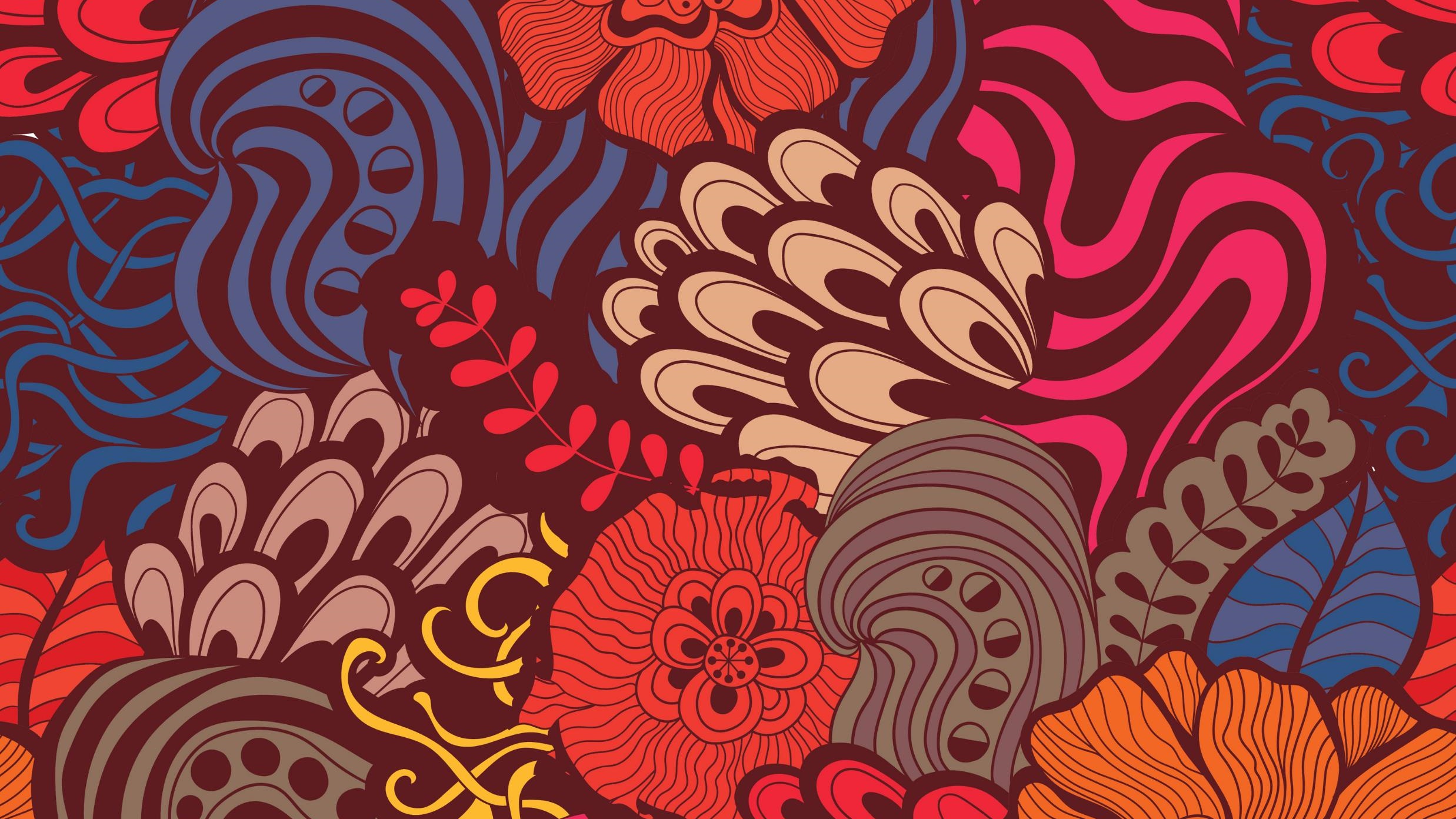 Organismes qui relèvent du ministre
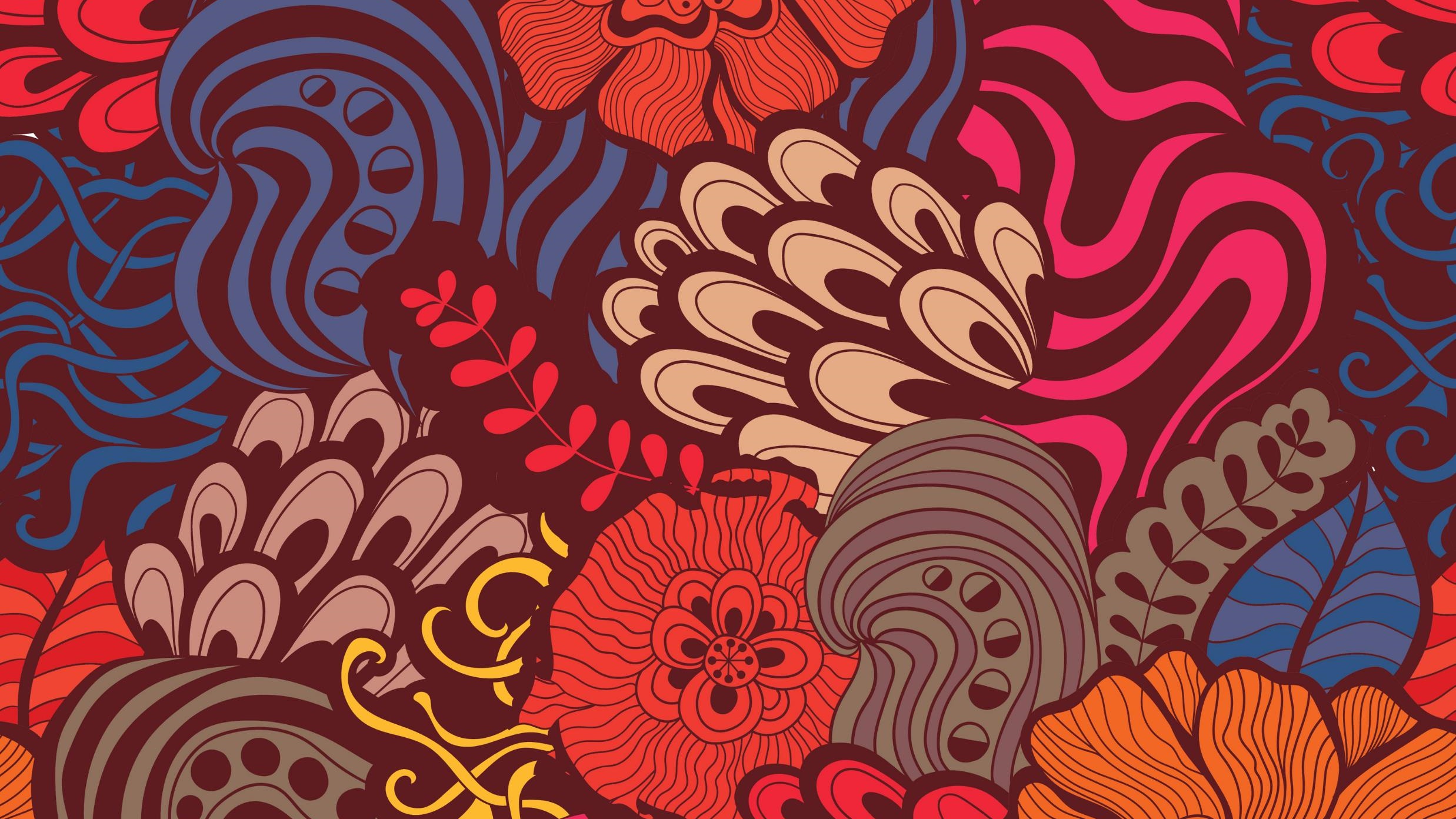 A) La Financière agricole du Québec (FADQ) https://www.fadq.qc.caLe mandat de La Financière agricole est de stimuler les investissements et de protéger les revenus en vue de favoriser la réussite et la pérennité des entreprises agricoles québécoises. Elle offre ainsi une gamme d'outils financiers pour assurer la stabilité économique et financière des entreprises agricoles :le financement agricole et forestier avec garantie de prêts, la protection contre la hausse des taux d'intérêt, l'aide financière à l'établissement en agriculture, l'investissement en capital de risque, l'assurance récolte , le Programme canadien de stabilisation du revenu agricole
Garantie de prêt
Faites progresser votre entreprise grâce à un levier unique : le prêt garanti. Les avantages : un rabais minimal de 0,30 à 0,60 sur le taux d’intérêt pour toute la durée de votre prêt et un accompagnement personnalisé offert par nos conseillers en financement.
Appui financier à la relève agricole
Avec notre Programme d’appui financier à la relève agricole, nous aidons de jeunes agriculteurs à s’établir sur une ferme existante ou à démarrer une nouvelle entreprise.
Appui Capital Relève
Ce produit financier offre un congé de paiement en capital pouvant s’échelonner jusqu’à cinq ans. Il permet de diminuer la pression sur les liquidités d’une entreprise lors du transfert ou du démarrage.
Investissement Croissance
Le Programme Investissement Croissance a été mis en place pour les agriculteurs qui ont des projets à entreprendre, peu importe leur secteur de production et l’étape de vie de leur entreprise. Il permet de soutenir des investissements productifs et à caractère durable.
Investissement Croissance Durable
Le Programme Investissement Croissance Durable a été mis en place pour les agriculteurs qui ont des projets à entreprendre, peu importe leur secteur de production et l’étape de vie de leur entreprise. Il permet de soutenir des investissements productifs et à caractère durable.
Appui à la diversification et au développement régional
Le Programme d'appui à la diversification et au développement régional a pris fin le 31 mars 2020. Il est remplacé par le Programme Investissement Croissance. Toutefois, l’aide financière pouvant être accordée pour un projet présenté dans le cadre du Programme d'appui à la diversification et au développement régional avant le 1er avril 2020 sera versée selon les conditions prévues au programme.
Appui au développement des entreprises agricoles du Québec
Le Programme d'appui au développement des entreprises agricoles du Québec a pris fin le 31 mars 2020. Il est remplacé par le Programme Investissement Croissance. Toutefois, l’aide financière pouvant être accordée pour un projet présenté dans le cadre du Programme d'appui au développement des entreprises agricoles du Québec avant le 1er avril 2020 sera versée selon les conditions prévues au programme.
18/08/2024
Formule vendeur-prêteur
Lors d'un transfert d'entreprise, la formule vendeur-prêteur de La Financière agricole peut s'avérer très avantageuse, tant pour le vendeur-prêteur que pour l'acheteur.
Ouverture de crédit
L'ouverture de crédit vous permet de combler les besoins de financement pour vos dépenses d'exploitation.
Protection contre la hausse des taux d'intérêt
Le Programme de protection contre la hausse des taux d’intérêt vise à minimiser l'impact d'une hausse des taux d'intérêt sur les finances de votre entreprise agricole et à favoriser son développement en accordant une aide financière.
Marge de crédit à l'investissement
La marge de crédit à l’investissement est un produit financier complètement différent du prêt garanti. Elle permet de mettre rapidement des fonds à votre disposition. Elle est adaptée à vous, si vous avez régulièrement des besoins en investissement et en financement.
Financement forestier
Le Programme de financement forestier a été élaboré conjointement avec le ministère des Forêts, de la Faune et des Parcs et est administré par La Financière agricole.
18/08/2024
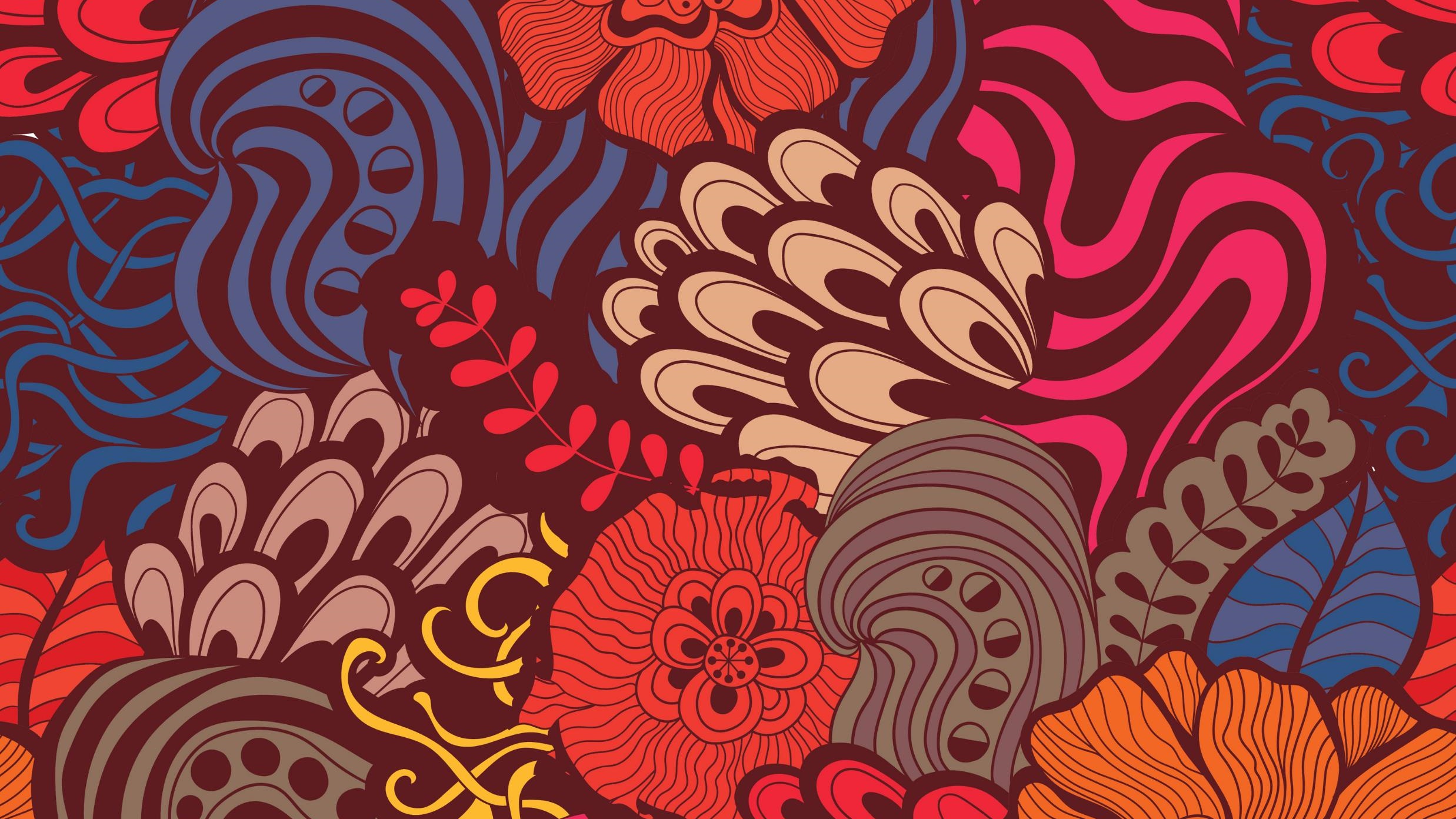 B) Commission de protection du territoire agricole du Québec  (CPTAQ)https://www.cptaq.gouv.qc.caLa Commission a pour mission de garantir aux générations futures un territoire propice à l'exercice et au développement des activités agricoles. À ce titre, elle assure la protection du territoire agricole et introduit cet objectif au cœur des préoccupations du milieu.
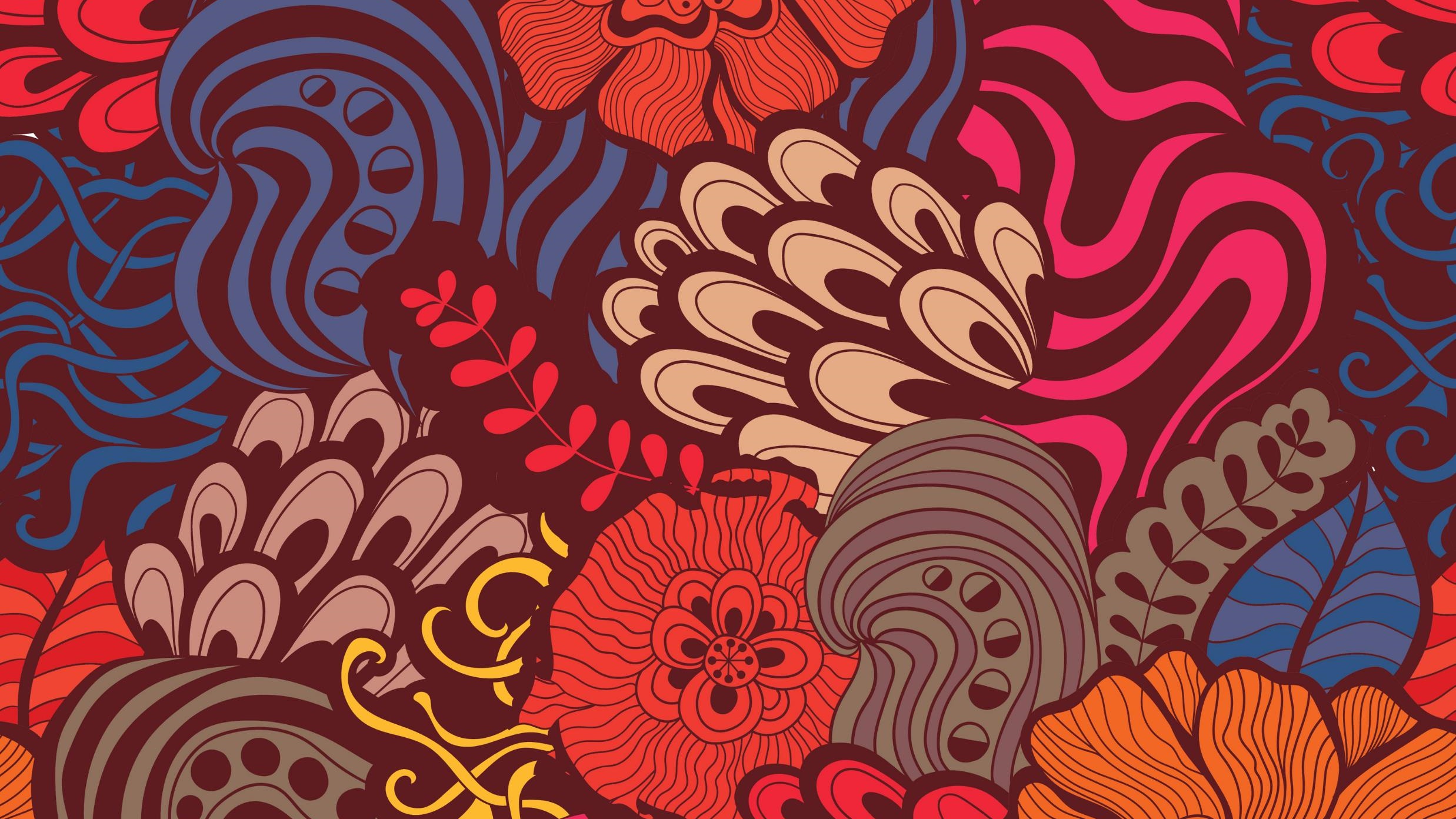 La Commission de protection du territoire agricole du Québec a été créée lors de l'entrée en vigueur de la Loi sur la protection du territoire agricole du Québec, sanctionnée le 22 décembre 1978, avec effet rétroactif au 9 novembre de la même année. A l'occasion des modifications les plus récentes, entrées en vigueur le 20 juin 1997 (1996 c. 26), le nom de la loi fut changé pour devenir la Loi sur la protection du territoire et des activités agricoles.On a introduit, dans la nouvelle loi, une réforme majeure du régime de protection du territoire et des activités agricoles, dans la perspective d'une implication accrue des instances municipales et d'une plus grande complémentarité entre le régime de protection du territoire et des activités agricoles et le régime d'aménagement prévu dans la Loi sur l'aménagement et l'urbanisme.
La construction de résidences en territoire agricole n’est possible que dans des cas très précis.
Si vous possédez une propriété agricole d’au moins 100 hectares. Vous pouvez alors utiliser une superficie ne dépassant pas 5 000 mètres carrés pour votre emplacement résidentiel. Vous devez cependant déposer, avec le titre de propriété, une déclaration d'exercice d'un droit et un plan décrivant la superficie choisie.
Si vous êtes producteur ou productrice agricole et si vous respectez certains critères. Vous pourriez dans ce cas vous construire une résidence sur le lot où vous exercez votre principale occupation d’agriculture. Vous devez alors déposer une déclaration d’exercice d’un droit. Votre municipalité pourra délivrer un permis de construction si vous recevez de la Commission un avis de conformité.
Si un droit acquis résidentiel a été confirmé par la Commission sur le lot sur lequel vous souhaitez vous construire. Vous pouvez également demander un permis de construction à votre municipalité.
Si l’endroit choisi est situé dans un îlot déstructuré reconnu en vertu d’une demande à portée collective faite par la MRC. Vous pouvez, par conséquent, vous adresser directement à votre municipalité pour y obtenir un permis de construction. En effet, dans les îlots déstructurés reconnus, la Commission a déjà donné l’autorisation pour y construire des résidences.
18/08/2024
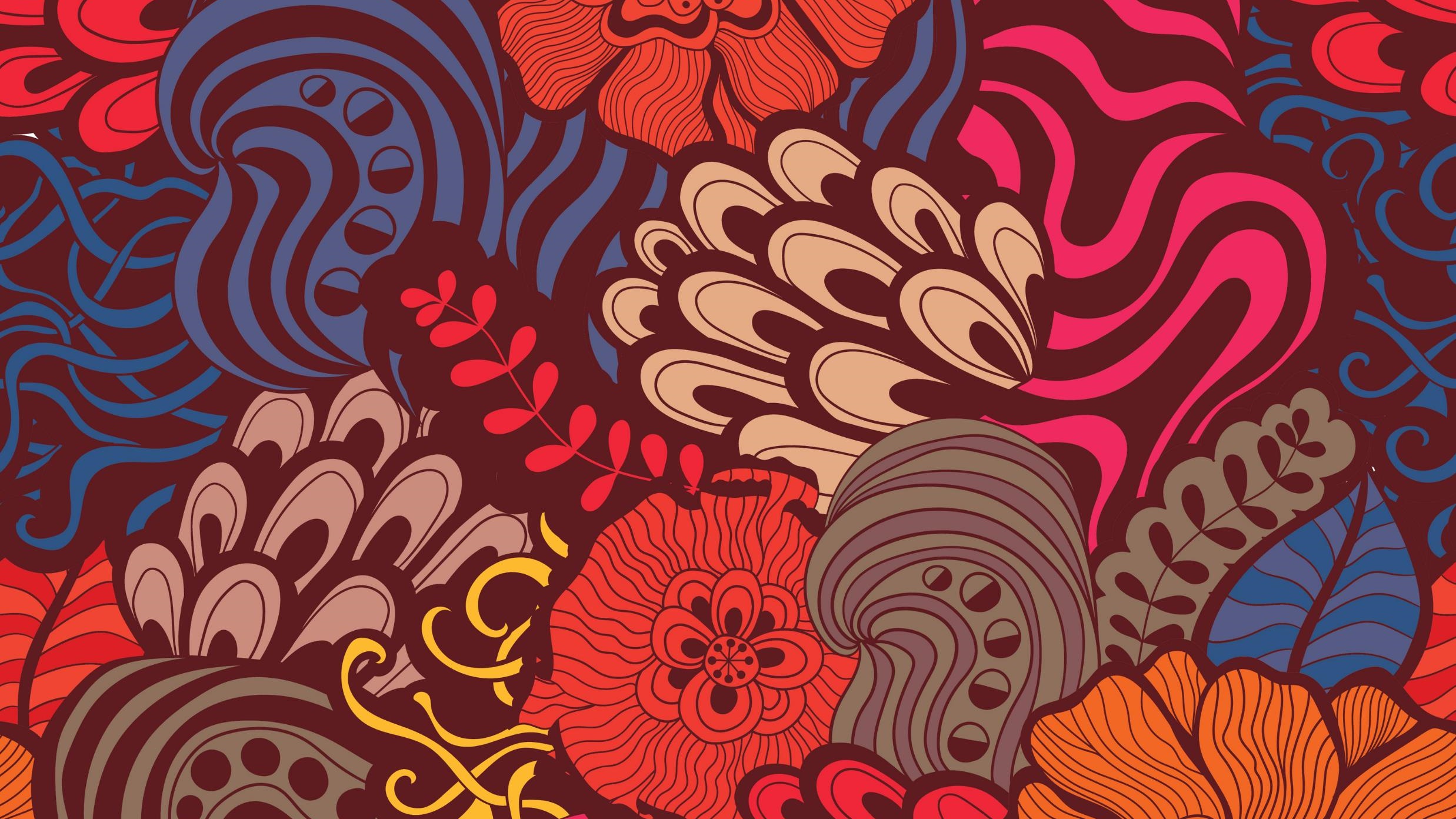 C) Régie des marchés agricoles et alimentaires du Québec  (RMAAQ)www.rmaaq.gouv.qc.caLa mission de la Régie est de favoriser une mise en marché efficace et ordonnée des produits agricoles et alimentaires ainsi que des produits de la pêche et de la forêt. Elle agit à titre d'organisme de régulation économique et de résolution des différents dans les domaines de la production et de la mise en marché. Elle agit en tout temps en tenant compte des intérêts des consommateurs et de la protection de l'intérêt public.
fixe le prix au détail du lait de consommation;
encadre la création des plans conjoints de regroupements de producteurs ou de pêcheurs;
approuve les règlements pris dans le cadre des plans conjoints;
évalue et surveille l’administration des plans conjoints;
permet à des associations de représenter des personnes intéressées par la mise en marché des produits agricoles et de la pêche;
homologue les conventions de mise en marché ou en arbitre les termes;
mène des enquêtes et émet diverses ordonnances  ;
tranche les difficultés qui surviennent dans l’application des conventions et des règlements;
effectue des inspections et des vérifications dans les secteurs des grains, du lait, des œufs d'incubation et des volailles;
offre de la formation sur le classement des grains aux détenteurs de permis;
administre les programmes de garantie de paiement aux producteurs de certains secteurs;
délivre des permis dans les secteurs des grains, du tabac et des œufs de consommation.
18/08/2024
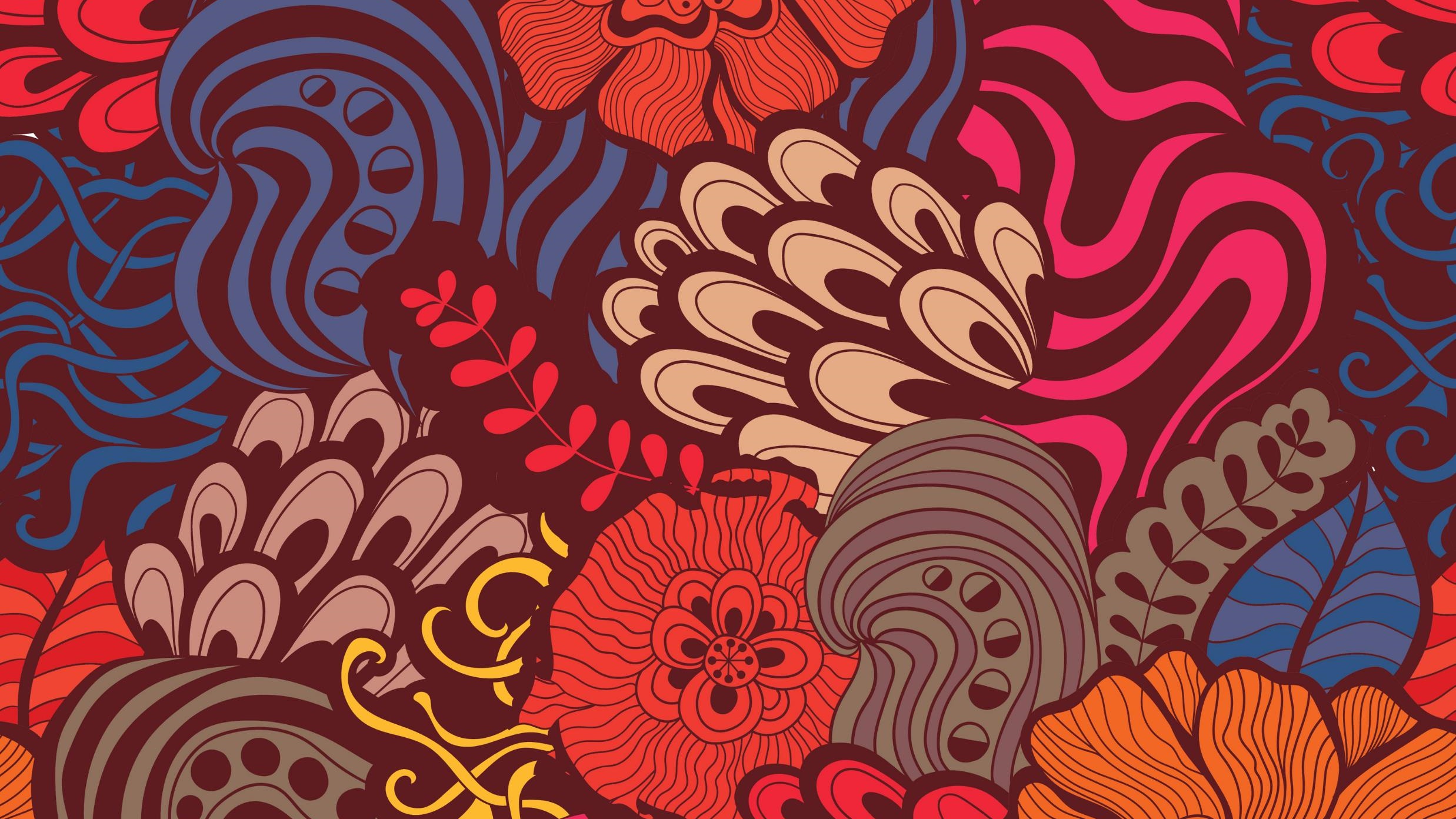 D) Conseil des appellations réservées et des termes valorisants (CARTV)www.cartv.gouv.qc.caLe Conseil a été mis sur pied par le gouvernement du Québec, en vue de l’application de la Loi sur les appellations réservées et les termes valorisants. Celle-ci vise à protéger l’authenticité de produits et des désignations qui les mettent en valeur au moyen d’une certification acquise en regard de leur origine ou de leurs caractéristiques particulières liées à une méthode de production ou à une spécificité. Le CARTV a juridiction sur les produits agricoles et alimentaires portant une appellation réservée et qui sont vendus sur le territoire du Québec.
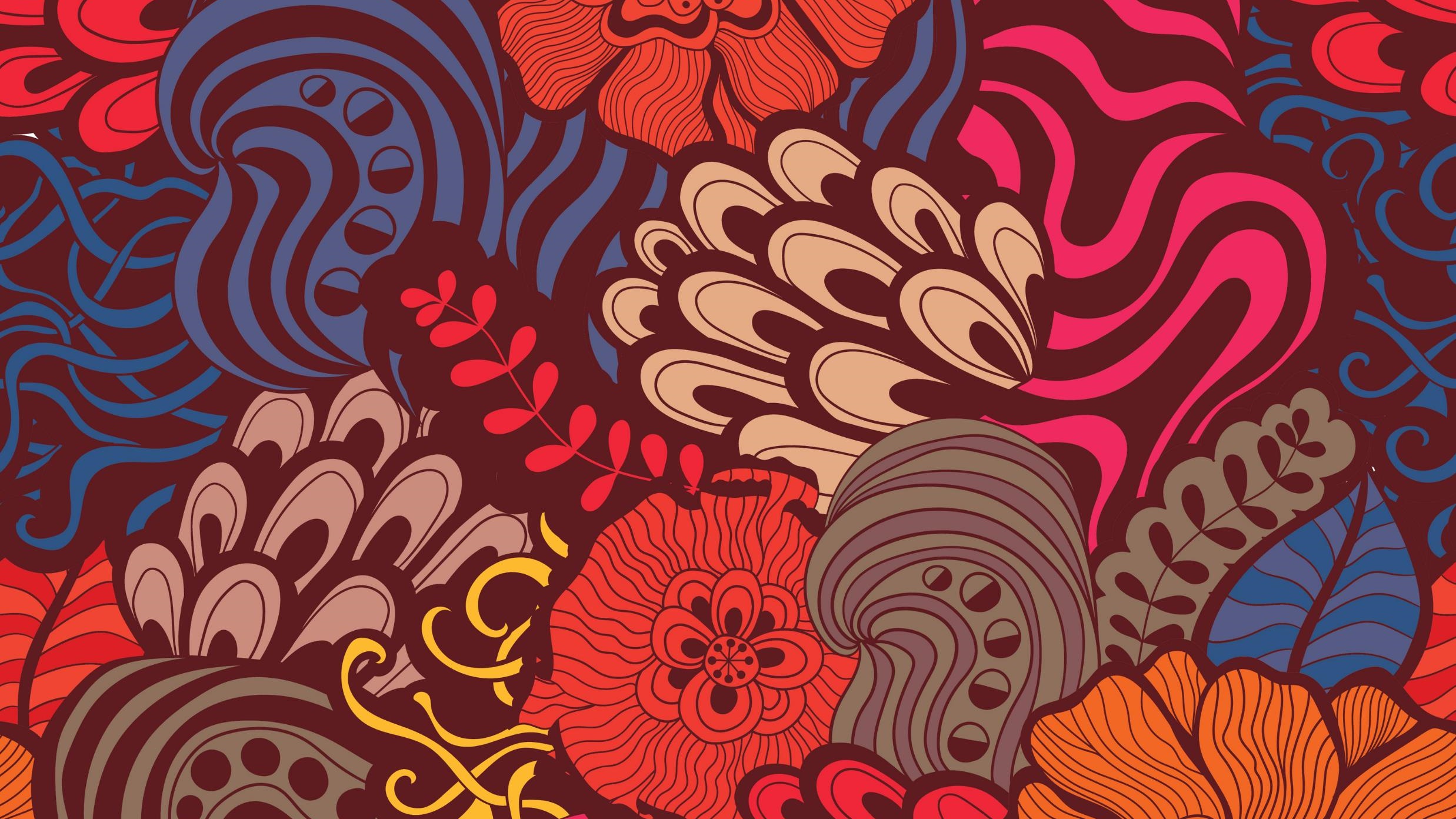 Mission du CARTVDévelopper et maintenir des systèmes de reconnaissance, de certification, de surveillance et d'information permettant d'une part à des regroupements d'entreprises agroalimentaires d'utiliser une appellation pour des produits se distinguant par leur origine ou leur qualité, et d'autre part d'assurer l'intégrité desdits produits en vue de gagner la confiance de ceux et celles qui les consomment.Rôle: Accréditer comme organismes de certification, des organismes qui satisfont au référentiel les concernant  ;Conseiller le ministre sur la reconnaissance d’appellations réservées  ;Surveiller l’utilisation des appellations réservées reconnues.Pour assumer ses responsabilités et offrir les services correspondants, le CARTV mène les programmes suivants :
Appellations reconnues

Biologique
Agneau de Charlevoix
Cidre de glace du Québec
Fromage de vache de race Canadienne
Fromage fermier
Maïs sucré de Neuville
Vin de glace du Québec
Vin du Québec
18/08/2024
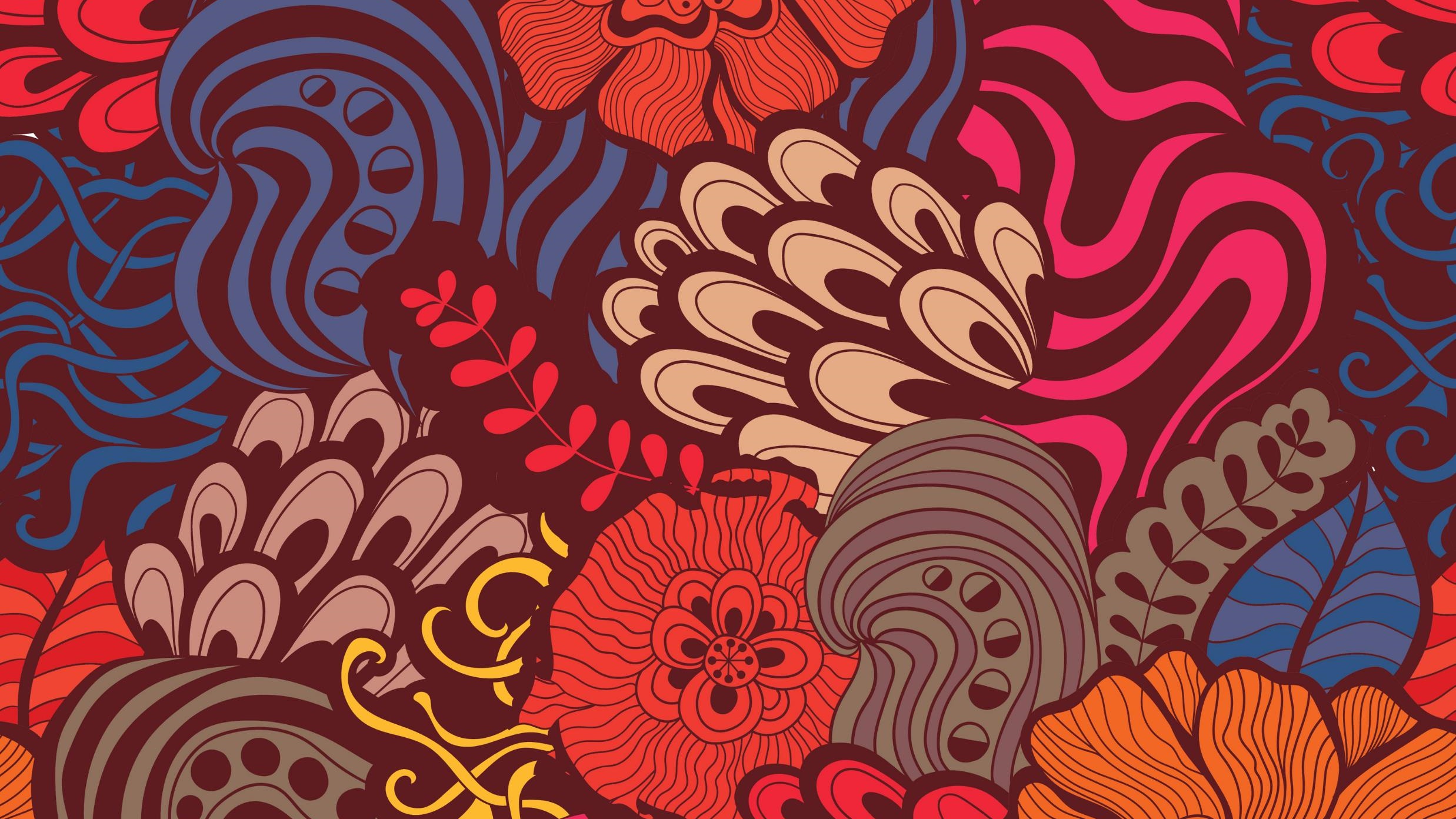 Certification biologique au Québec http://www.cartv.gouv.qc.ca/Les organismes de certification suivants sont accrédités par le Conseil du CARTV selon la norme ISO/CEI 17065 et des exigences supplémentaires applicables, pour certifier des produits agricoles et alimentaires biologiques sur le territoire québécois. Ils sont également accrédités pour vérifier la chaîne de possession des produits biologiques certifiés lorsque cela est exigé par le cahier des charges homologué:
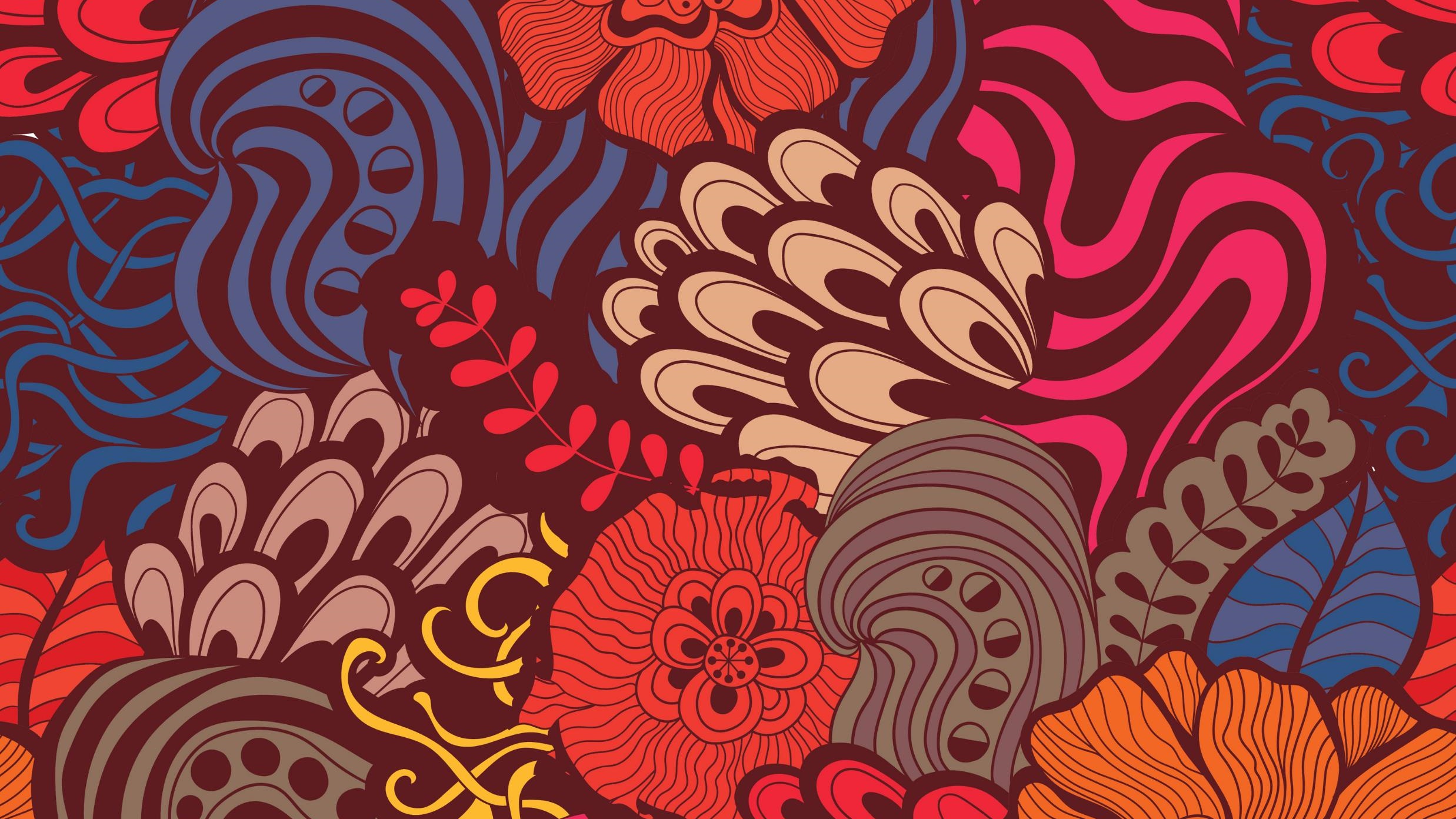 -ÉcocertCanada (association de Garantie Bio et d'ÉcocertCanada)-Québec Vrai -LetisS.A.-OrganicCropImprovementAssociation-OCPP/Pro-CertCanada -QualityAssurance InternationalSeuls ces organismes détiennent le droit de certifier des produits agricoles et alimentaires biologiques cultivés ou transformés sur le territoire québécois, qu'ils soient destinés à être vendus au Québec ou à l'extérieur de la Belle Province..
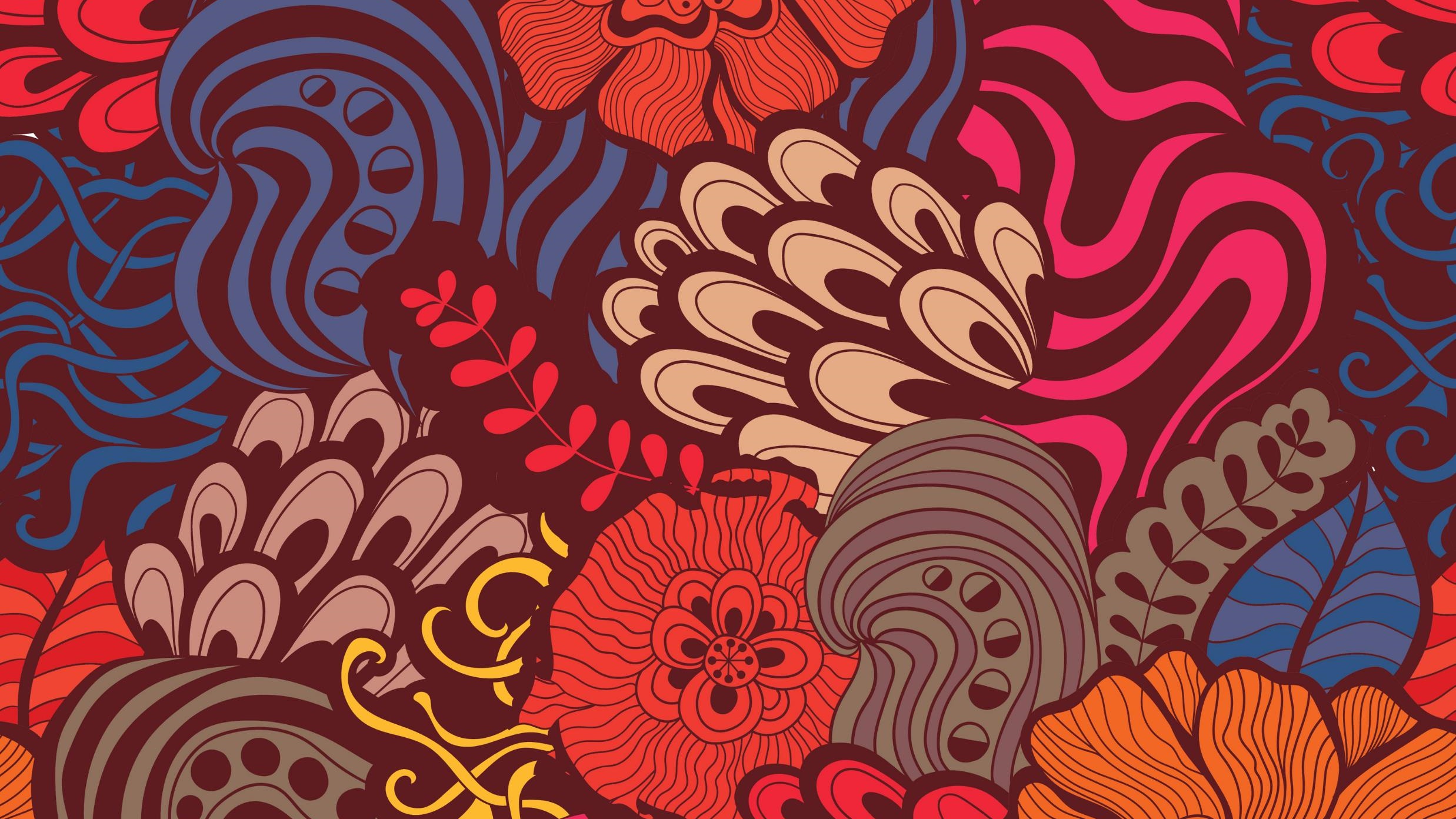 E. Instituts des technologies agroalimentaire du Québec (ita)MissionLa mission de l’ITAQ est d’offrir une formation technique de niveau collégial, tant à l’enseignement régulier qu’à la formation continue, dans les domaines agricole, agroalimentaire et agroenvironnemental de même que dans les domaines connexes à ces derniers. Il peut aussi offrir une formation relevant d’autres ordres d’enseignement.L’Institut a également pour mission de faire de la recherche, de réaliser des activités de transfert de connaissances et de dispenser des services destinés à répondre aux besoins des collectivités qu’il dessert. (Loi no 77, 2021, c. 2, art.5)VisionProtéger le monde du vivant par nos enseignements et nos pratiques agroécologiques et régénératives.
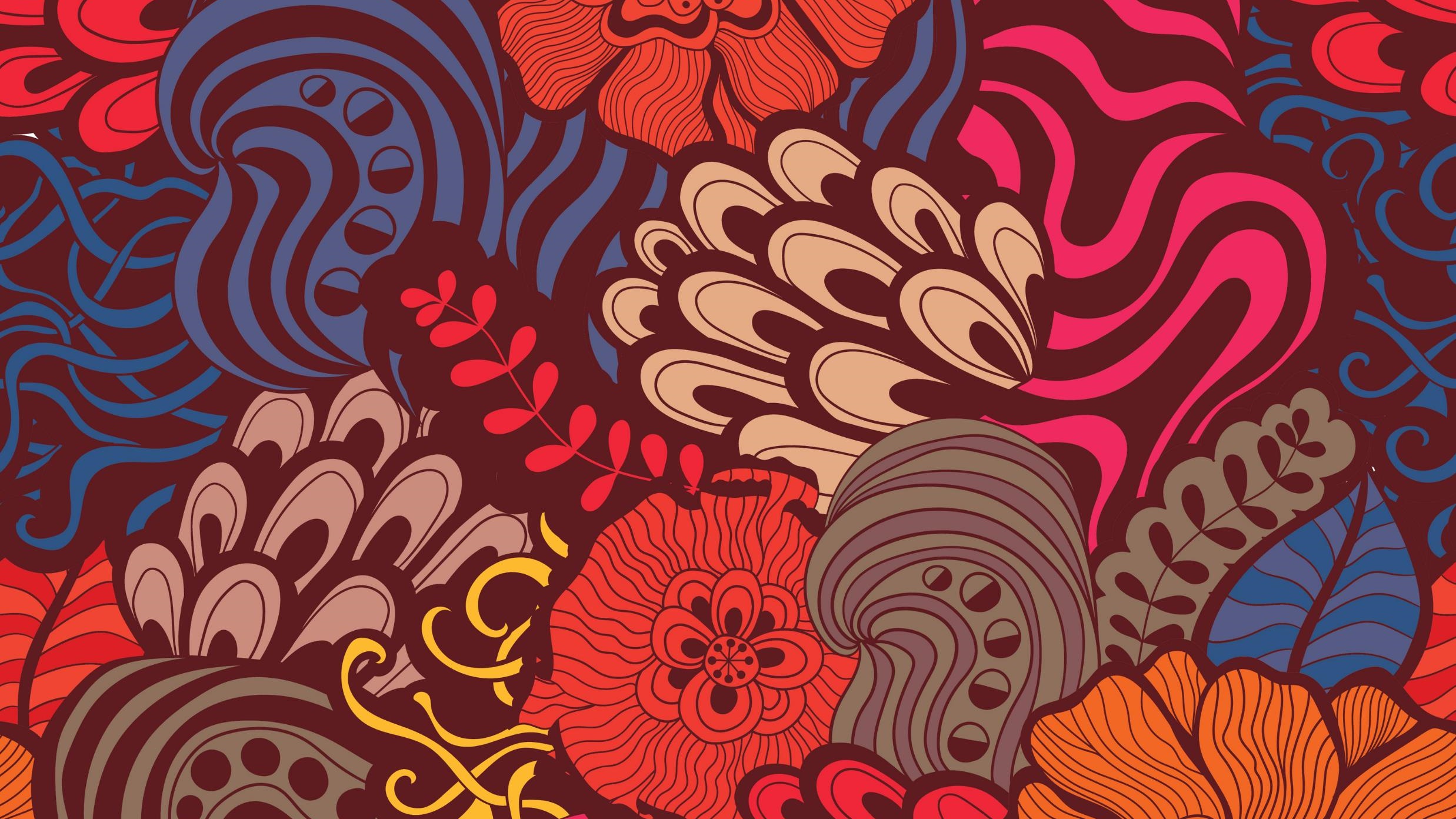 UPA Union des producteurs agricoles
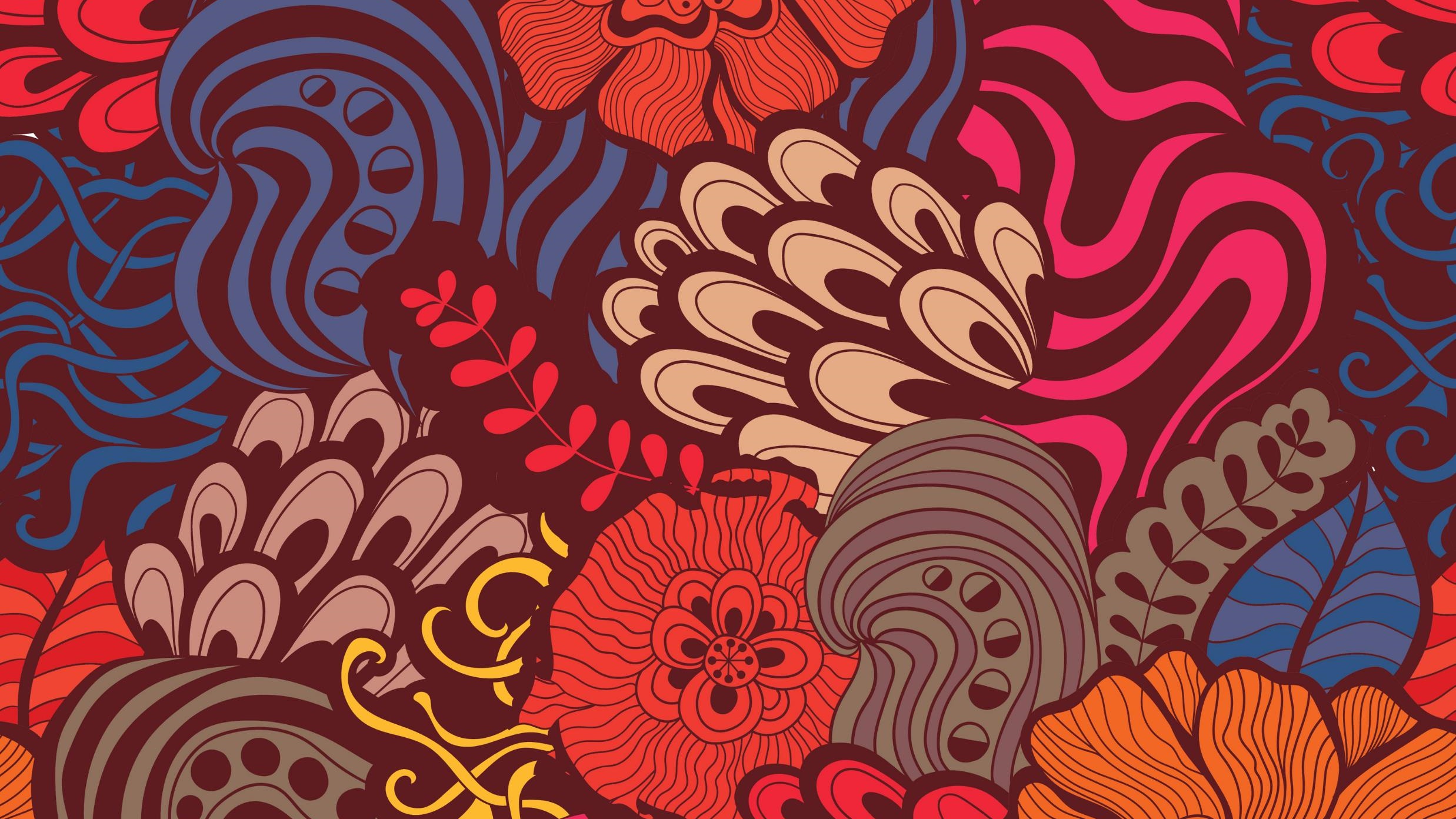 Nos valeursL’Union des producteurs agricoles (UPA) est une organisation syndicale professionnelle, qui fonde sa raison d’être et son action sur les valeurs de respect de la personne, de solidarité, d’action collective, de justice sociale, d’équité et de démocratie.Notre missionDans le respect de ces valeurs, l’UPA a pour mission principale de promouvoir, de défendre et de développer les intérêts professionnels, économiques, sociaux et moraux des productrices et des producteurs agricoles et forestiers du Québec, sans distinction de race, de nationalité, de sexe, de langue et de croyance
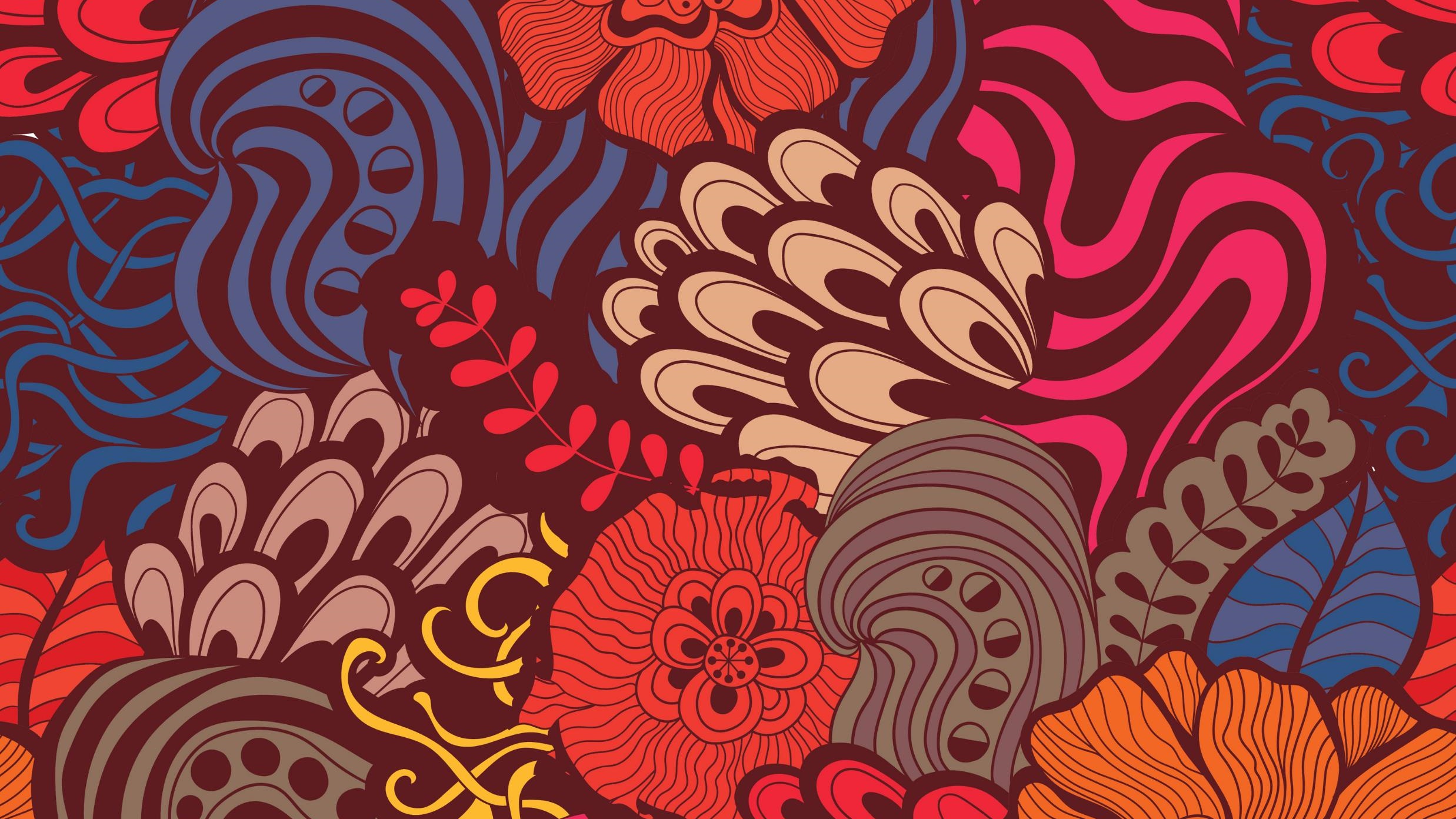 Les principes qui guident nos actions :Le regroupement et la défense de toutes les productrices et les producteurs agricoles et forestiers, sans distinctionUn financement par et pour les producteurs et productricesUne organisation démocratiquement contrôlée par et pour ses membres au cœur d’une vie syndicale dynamiqueLes intérêts collectifs primant toujours les intérêts individuels ou sectorielsL’action collective, la revendication, la présence soutenue dans l’opinion publique et les partenariats comme styles d’actionLe maintien et le développement d’entreprises agricoles et forestières durables sur tout le territoireUne juste rémunération par les actions collectives de mise en marchéLa protection de la zone et des activités agricoles, de l’environnement et le développement d’une agriculture durableL’accès à la profession et au syndicalisme agricole et forestier pour la relèveL’accès à de la formation et à des services-conseilsLa qualité de vie et la sécurité dans les fermes
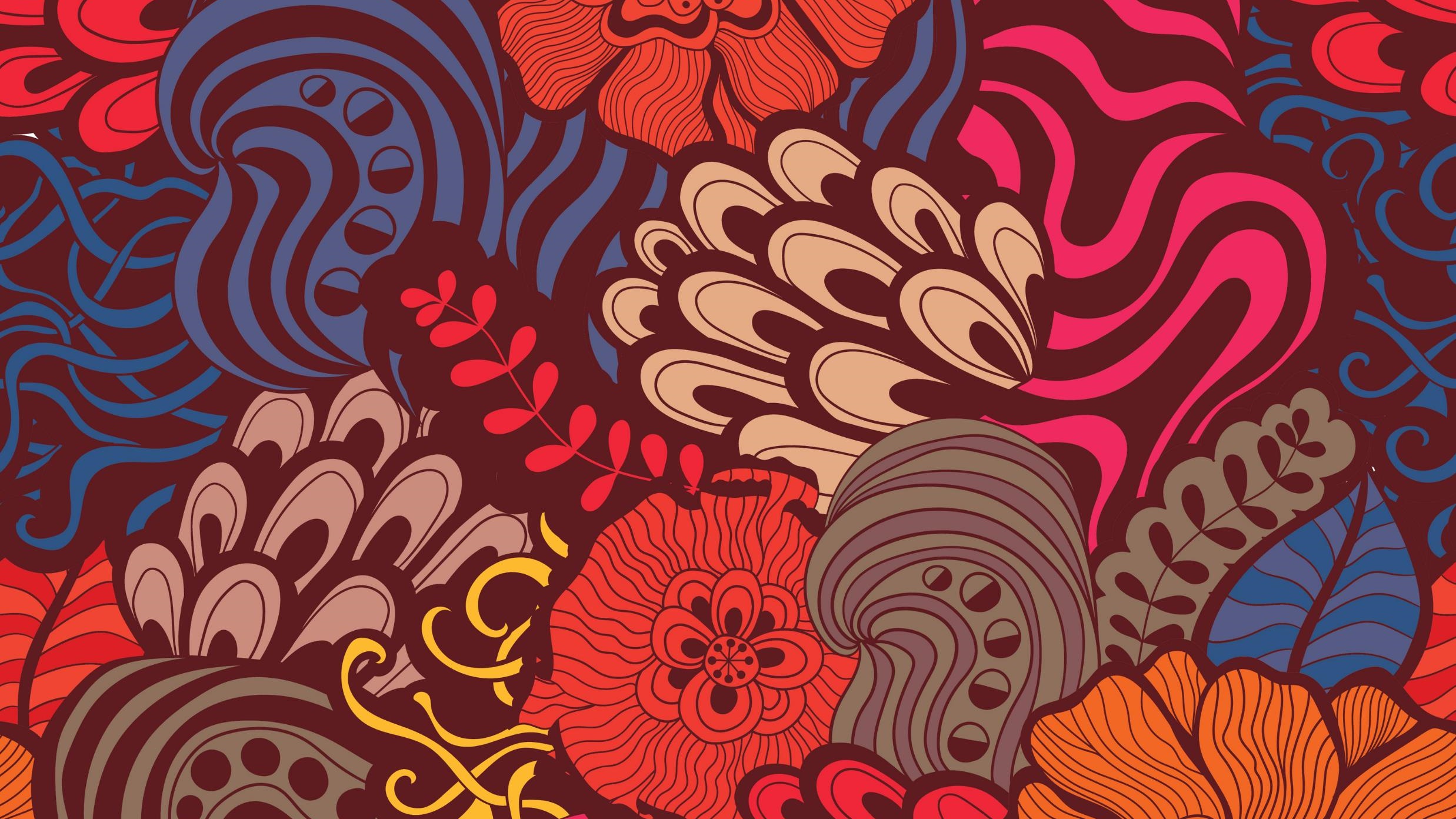 Le modèle d’agriculture que nous privilégions :Favorise l’autonomie de ceux et celles qui en viventutilise les ressources de façon rationnellemaintient le plus grand nombre de fermesassure aux familles agricoles un niveau de vie comparable à celui du reste de la sociétéfavorise la diversification sur tout le territoireassure une cohabitation harmonieusecontribue au dynamisme des régionsrépond à la demande des consommateursfavorise l’implication des agriculteurs et agricultrices dans les réseaux de commercialisation et leur permet d’obtenir une juste part des revenus de marchéfournit à la population des produits diversifiés et de qualité
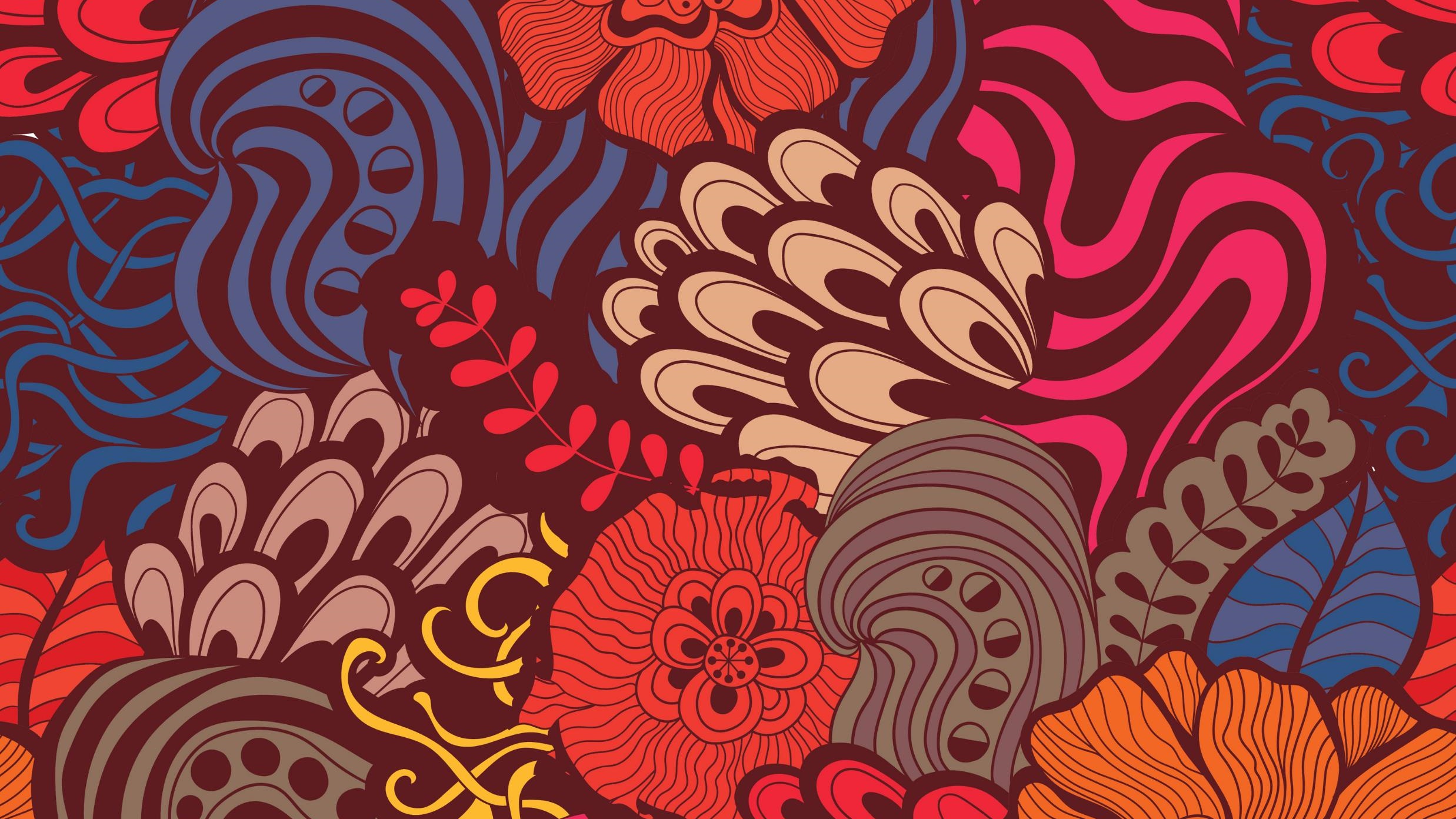 L’UPA offre des services dans les secteurs suivants :Comptabilité et fiscalitéDéfense des intérêts des producteurs et productrices agricolesValorisation de la professionMise en marchéAgroenvironnementAménagement du territoireEmploi agricoleFormation et informationCes services sont adaptés aux besoins des producteurs et productrices agricoles et à ceux de nos syndicats affiliés.
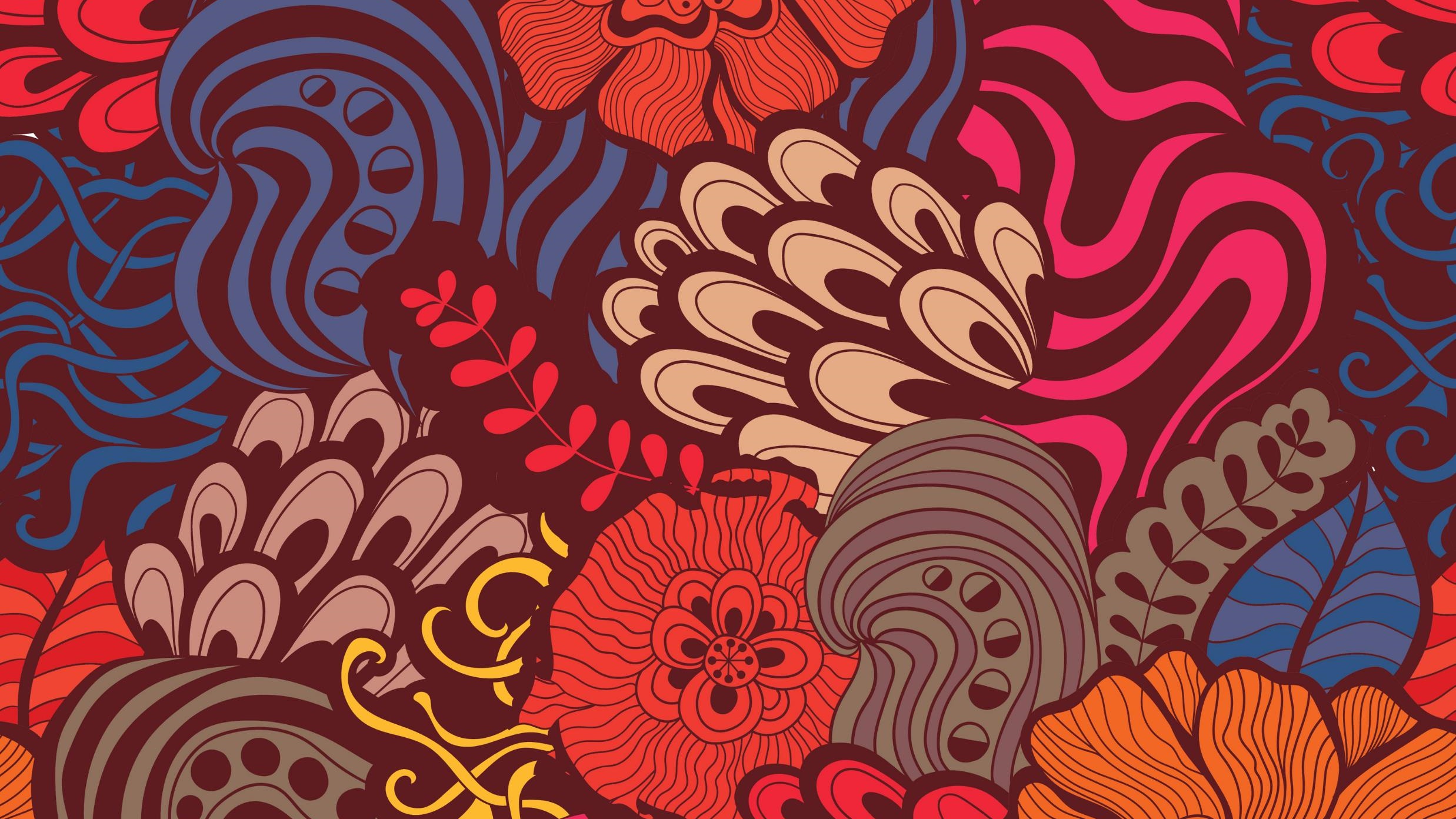 québecvert.com  (anciennement  FIHOQ) Fédération interdisciplinaire de l’horticulture ornementale du Québec
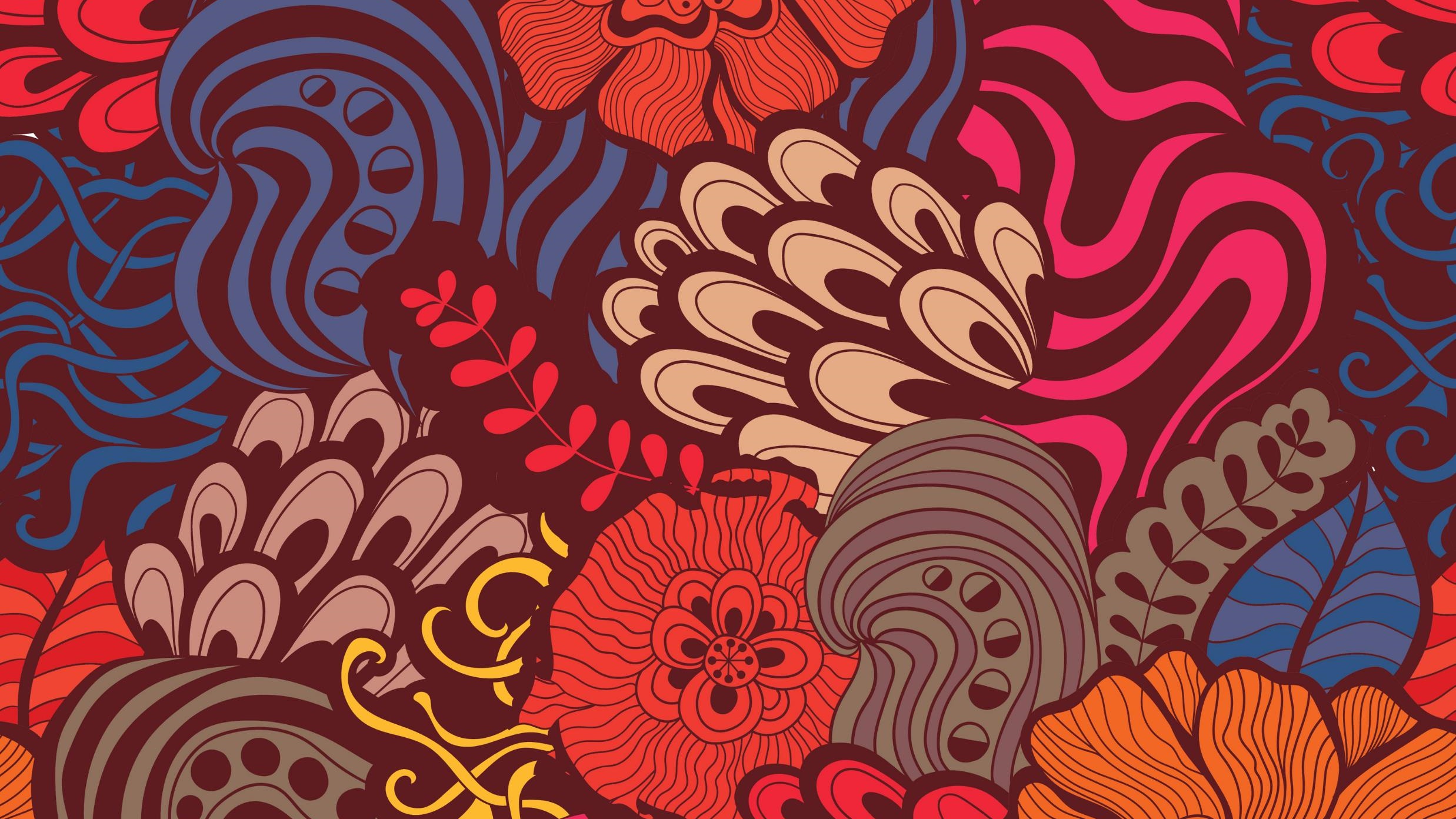 La FIHOQ ou Québecvert s’occupe de 10 associations professionnelles en horticulture ornementale qui oeuvrent dans les secteurs de la production, de la commercialisation et des services.Secteur de la productionAssociation des producteurs de gazon du Québec (APGQ)Association québécoise des producteurs en pépinière (AQPP)Syndicat des producteurs en serre du Québec (SPSQ)Secteur de la commercialisationAssociation québécoise de commercialisation en horticulture ornementale (AQCHO) : trois sous-secteurs : Jardinerie –Fleuristerie –Fournisseur de produits horticoles et services connexes
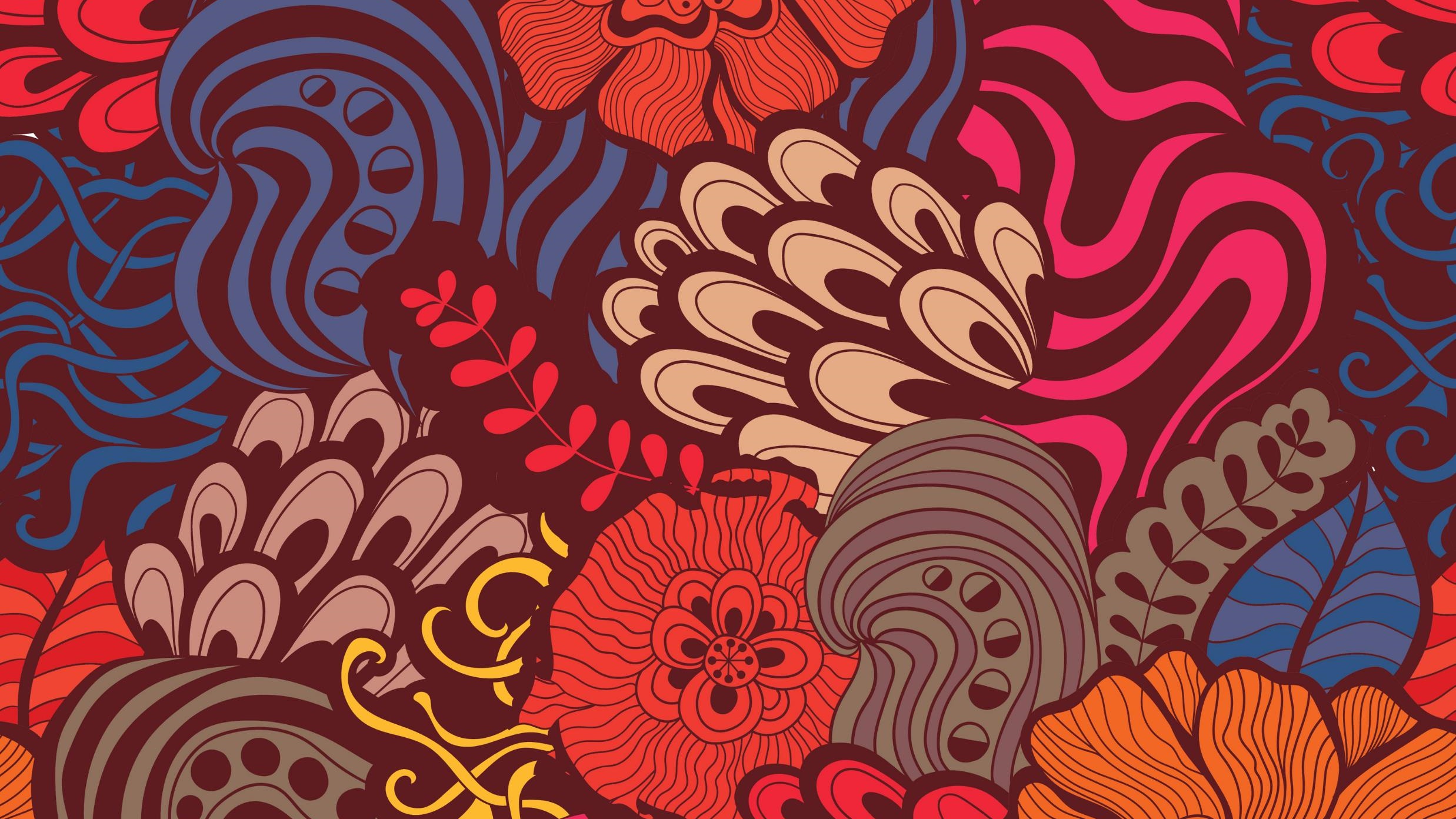 AGRIcarrières
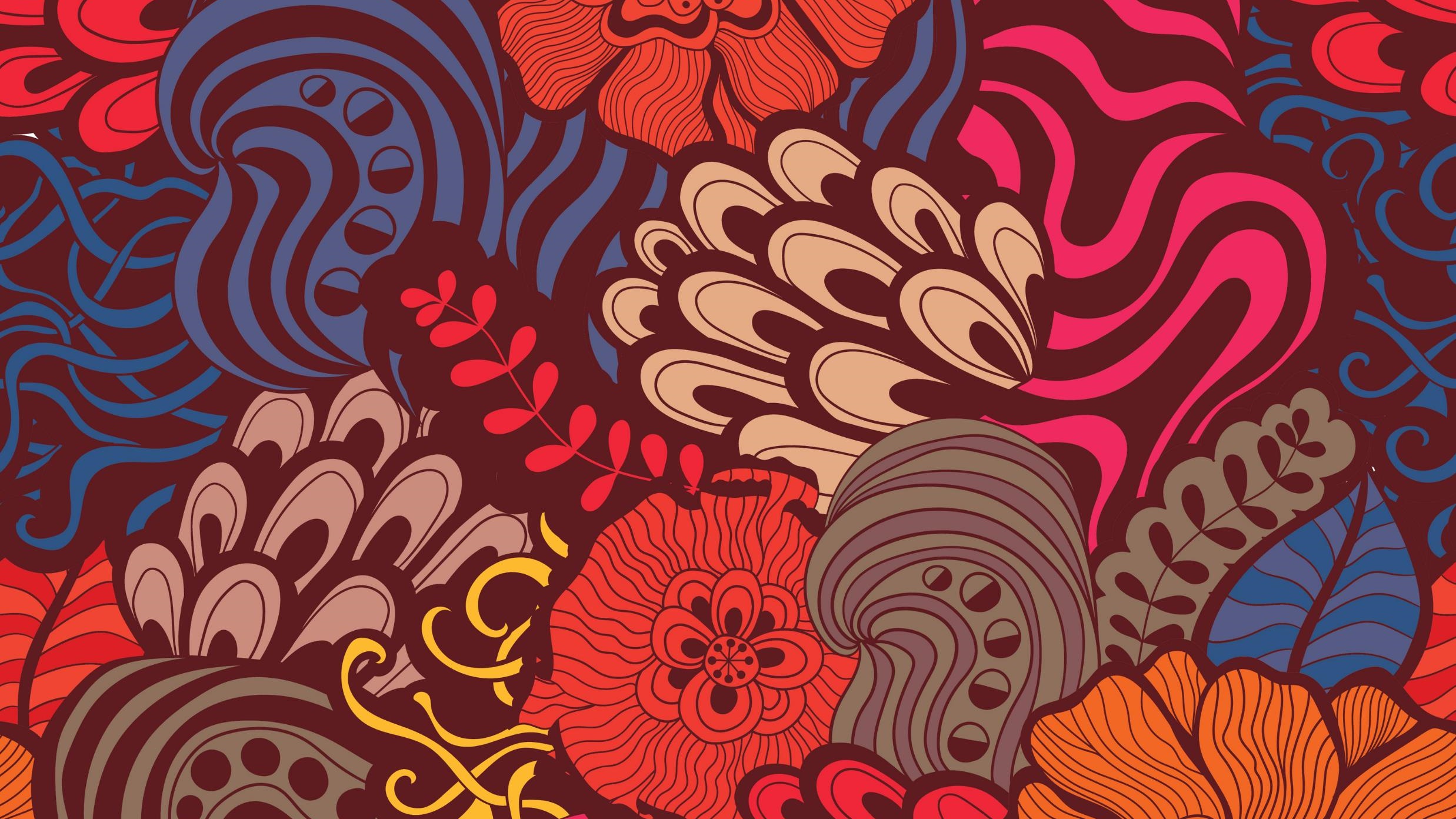 Fondé en 1995, en concertation avec l’UPA, la Société québécoise de développement de la main-d’œuvre (SQDM) et le ministère du Développement des ressources humaines Canada (DRHC), le Comité sectoriel de main-d’œuvre de la production agricole s’est constitué en mars 1998 en corporation sans but lucratif.La mission d’AGRI carrières:Regrouper l’ensemble des intervenants du secteur de la production agricole afin demettre en commun les différentes problématiques et élaborer des solutions en matière de développement de la main-d’œuvre et de l’emploi.
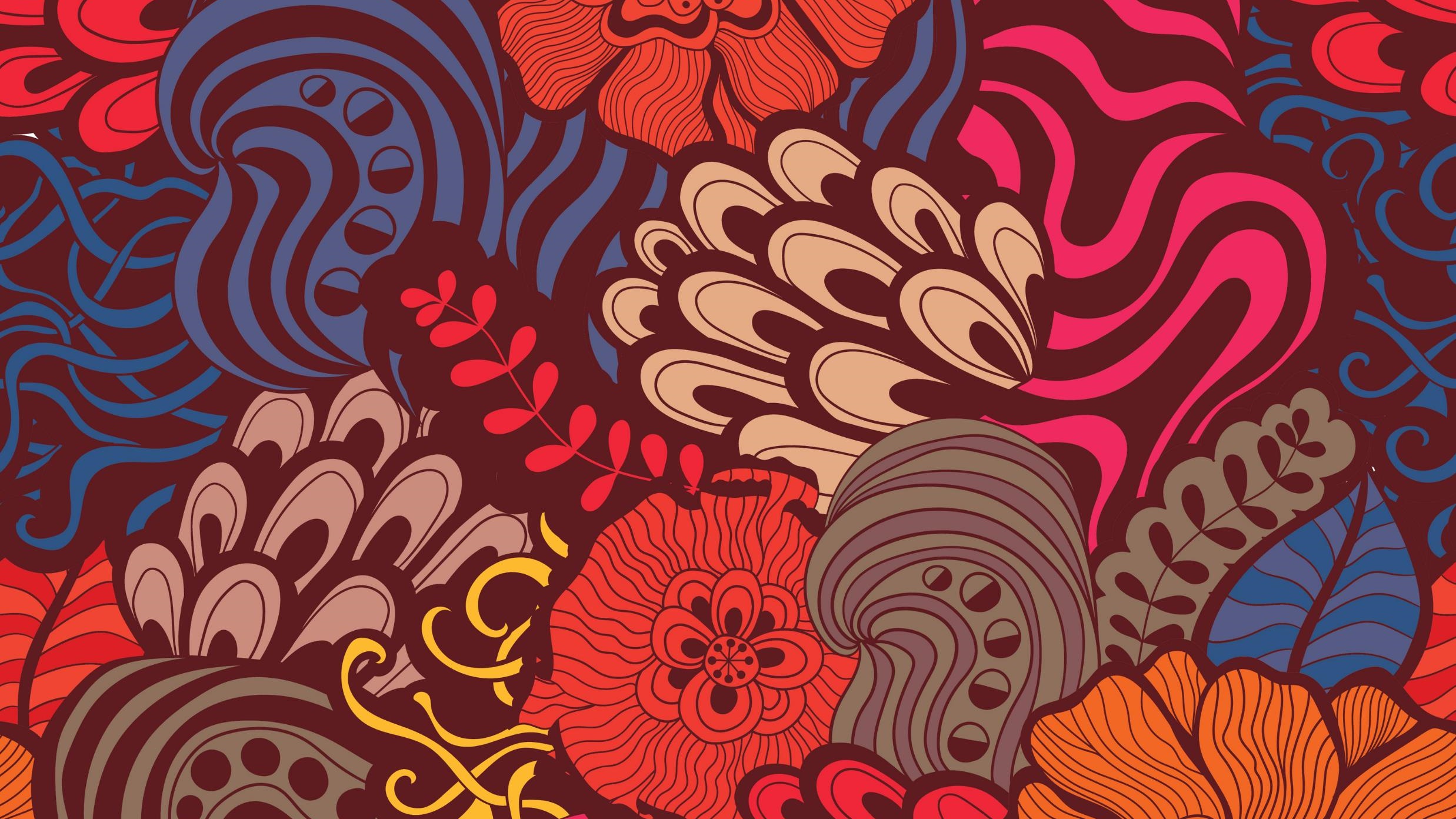 Rôles spécifiques• Valorisation de l’agriculture et promotion des emplois agricoles.• Réalisation d’enquêtes visant une meilleure connaissance du marché du travail et des besoins du secteur en matière de développement des ressources humaines.• Développement de la formation continue des ressources humaines en agriculture.• Avis du ministère de l’Éducation du Québec quant à la pertinence des programmes et des contenus lors de la révision et de l’élaboration des programmes de formation professionnelle et technique.• Appui aux entreprises agricoles pour la gestion des ressources humaines et l’organisation du travail.• Soutien et mise en réseau des centres d’emploi agricole.• Promotion des programmes gouvernementaux visant notamment la stabilisation des emplois et l’insertion des travailleurs en emplois agricoles.• Réclamation de mesures et de programmes gouvernementaux adaptés à l’agriculture.• Information auprès de l’ensemble des entreprises et des travailleurs du secteur.
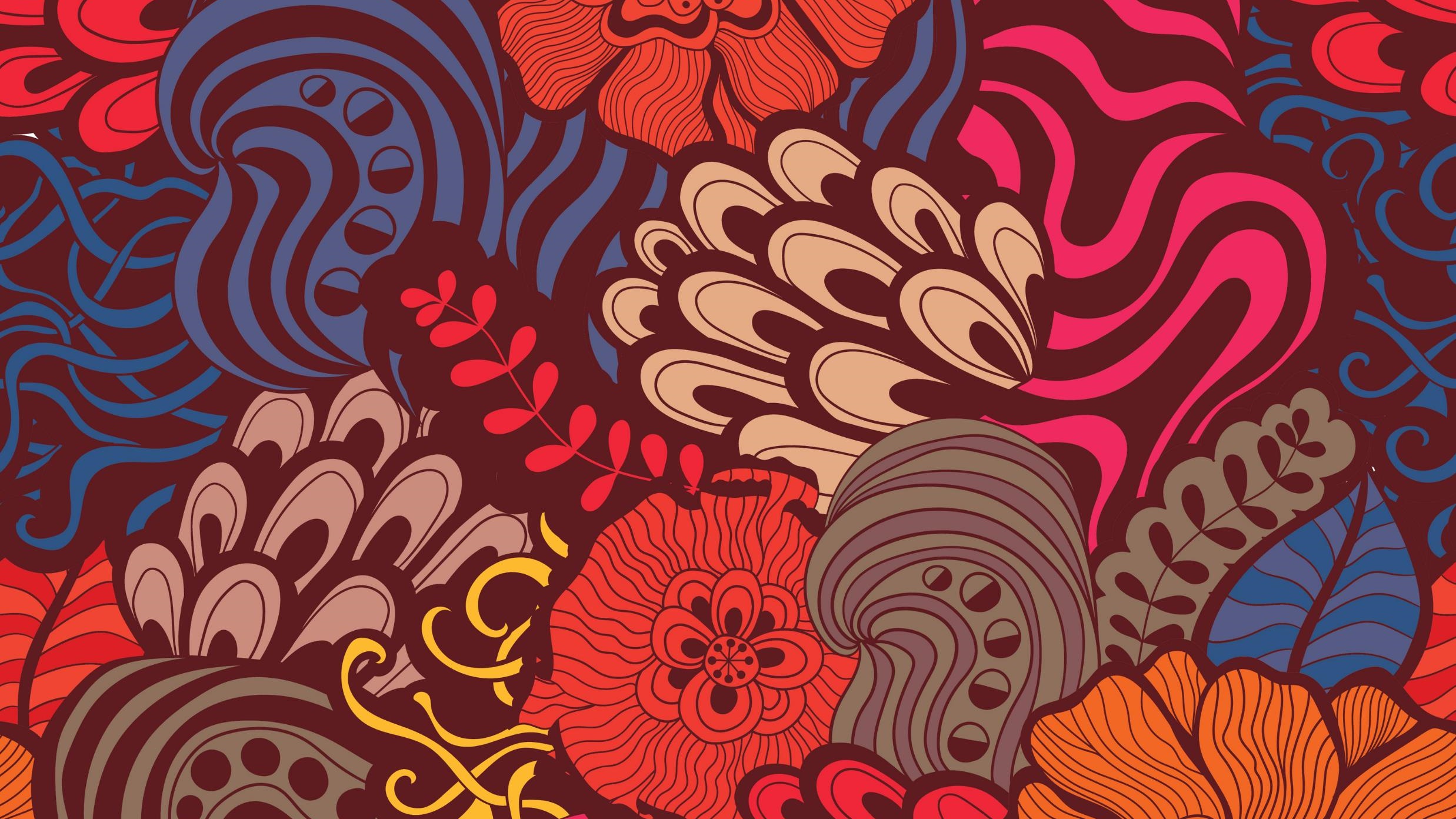 HortiCompétencesComité sectoriel de main-d’œuvre en horticulture ornementale
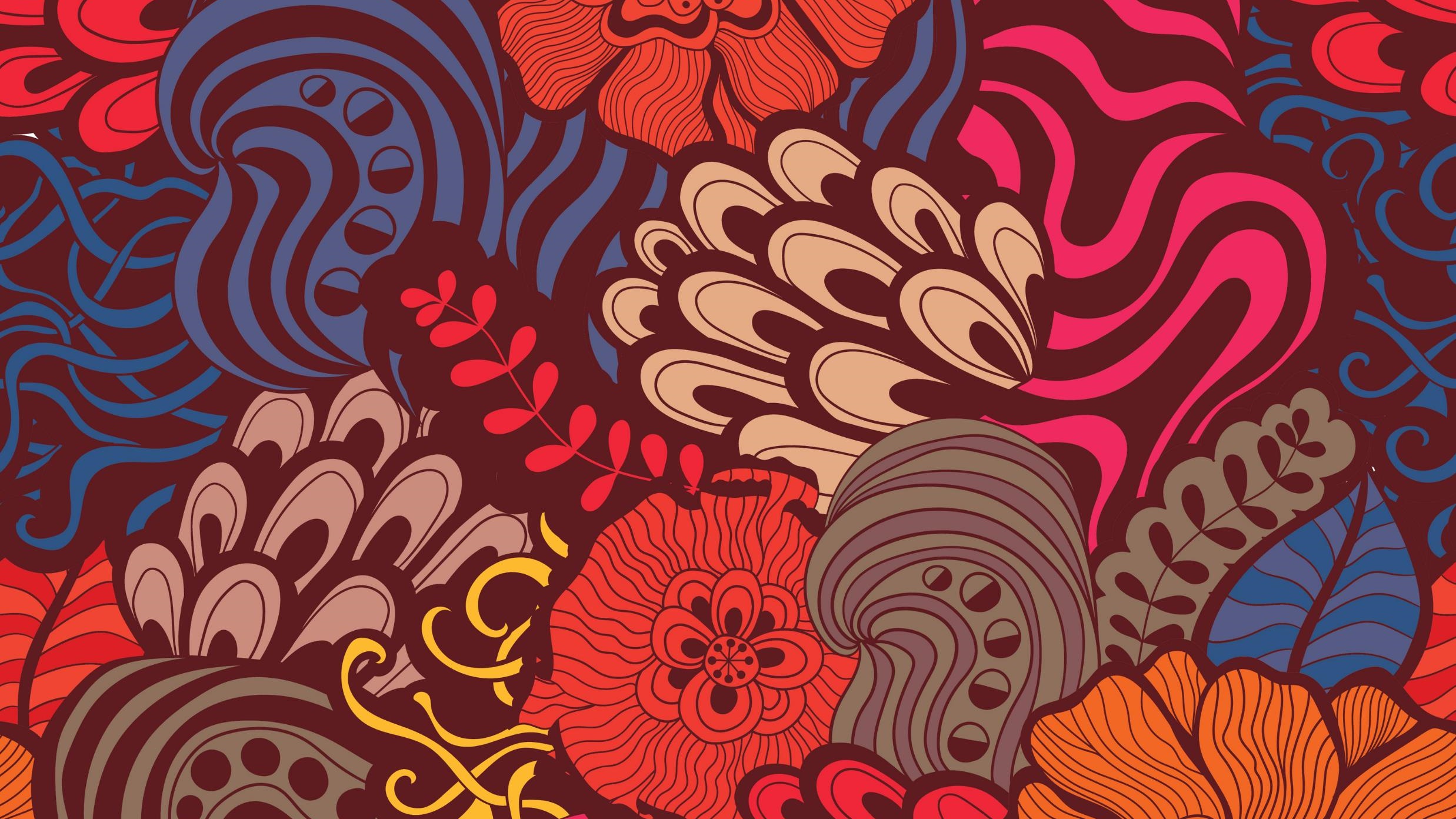 www.horticompetences.caHortiCompétencesest un comité sectoriel de main-d’œuvre en horticulture ornementale–commercialisation et services. Cet organisme de concertation et d’action a pour mission d’accroître l’efficacité, la rentabilité et la compétitivité des entreprises en horticulture ornementale en misant sur une gestion performante des ressources humaines qui y travaillent.HortiCompétences permet au secteur de l’horticulture ornementale d’investir et de concrétiser ses objectifs en matière de formation et de développement de sa main-d’oeuvre.
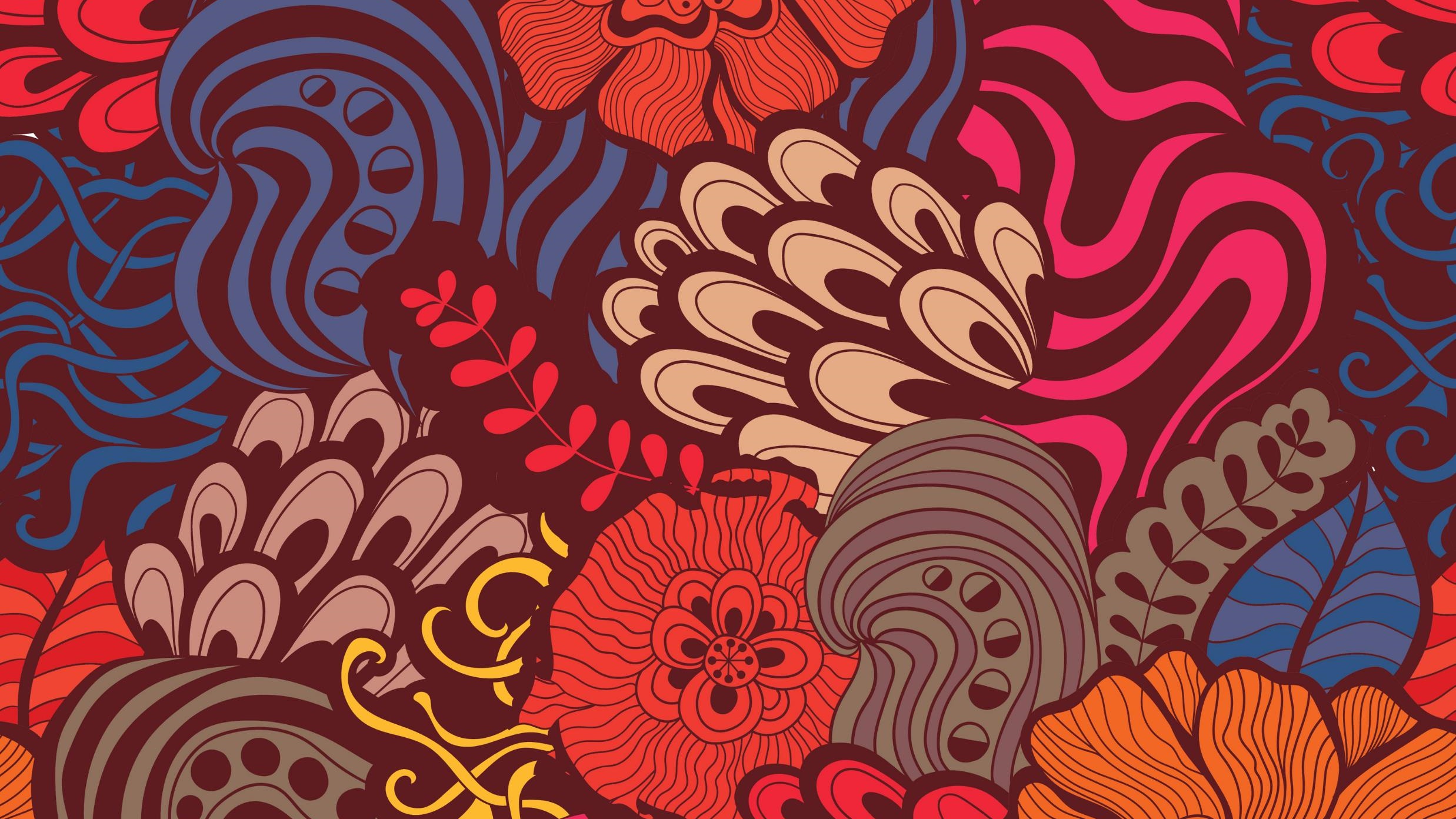 Ses principaux mandats consistent à :-Établir les besoins et les pistes d’intervention du secteur en matière de gestion des ressources humaines et d’organisation du travail;-Élaborer des mesures pertinentes en matière de stabilisation et de création d’emplois, et de réduction du chômage dans le secteur;-Assurer la circulation de l’information auprès des entreprises et de la main-d’oeuvredu secteur;promouvoir la formation initiale et continue;-Participer au développement et à la reconnaissance des compétences de la main-d’oeuvre;-prendre en compte les problématiques de clientèles cibles au plan de l’emploi et proposer aux entreprises du secteur des pistes d’action et d’intégration de ces clientèles.-Établir formation pour entreprise en lien avec type de commerce
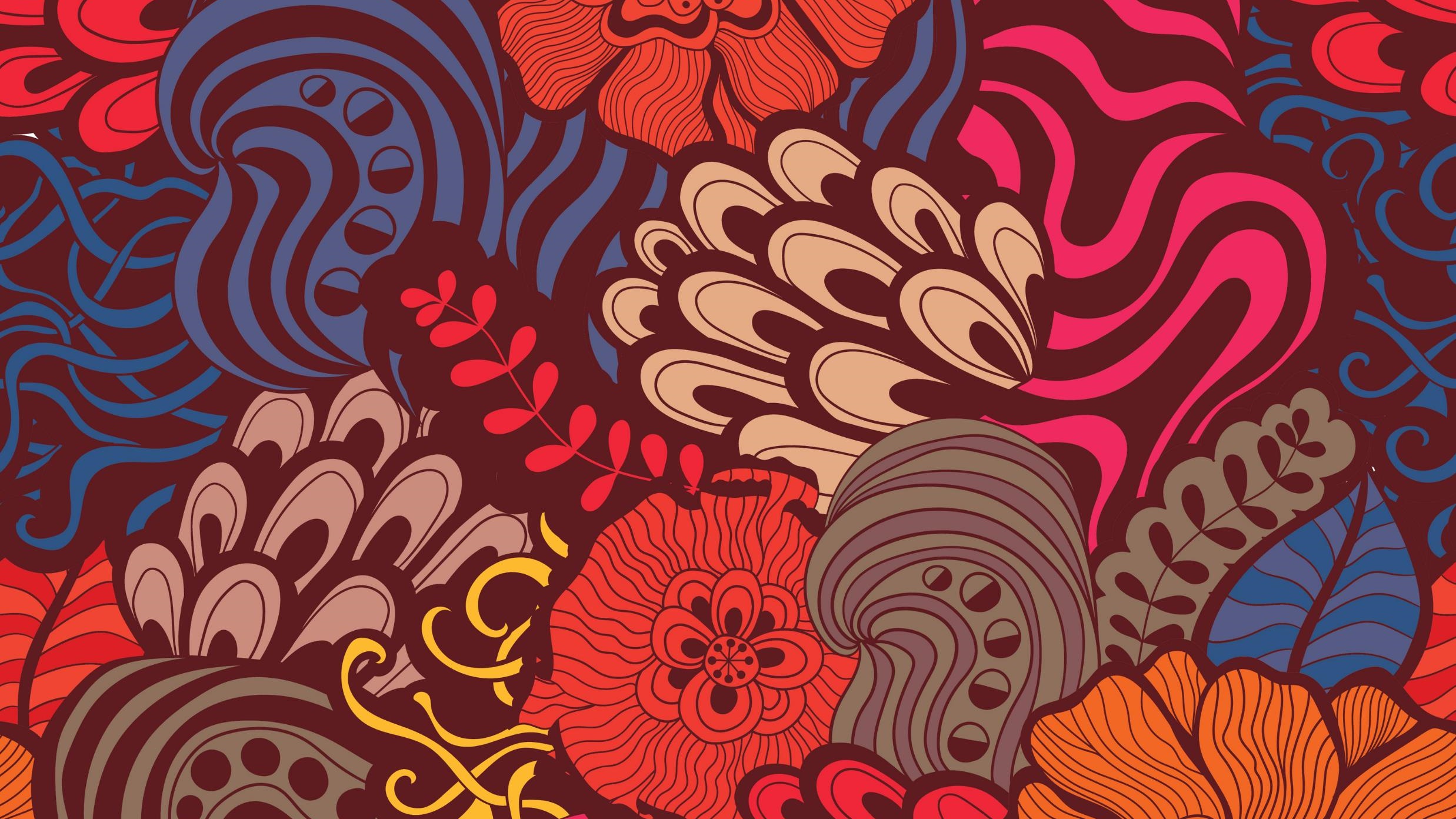 Association des producteurs maraîchers du Québechttp://www.apmquebec.com/fr/index.sn
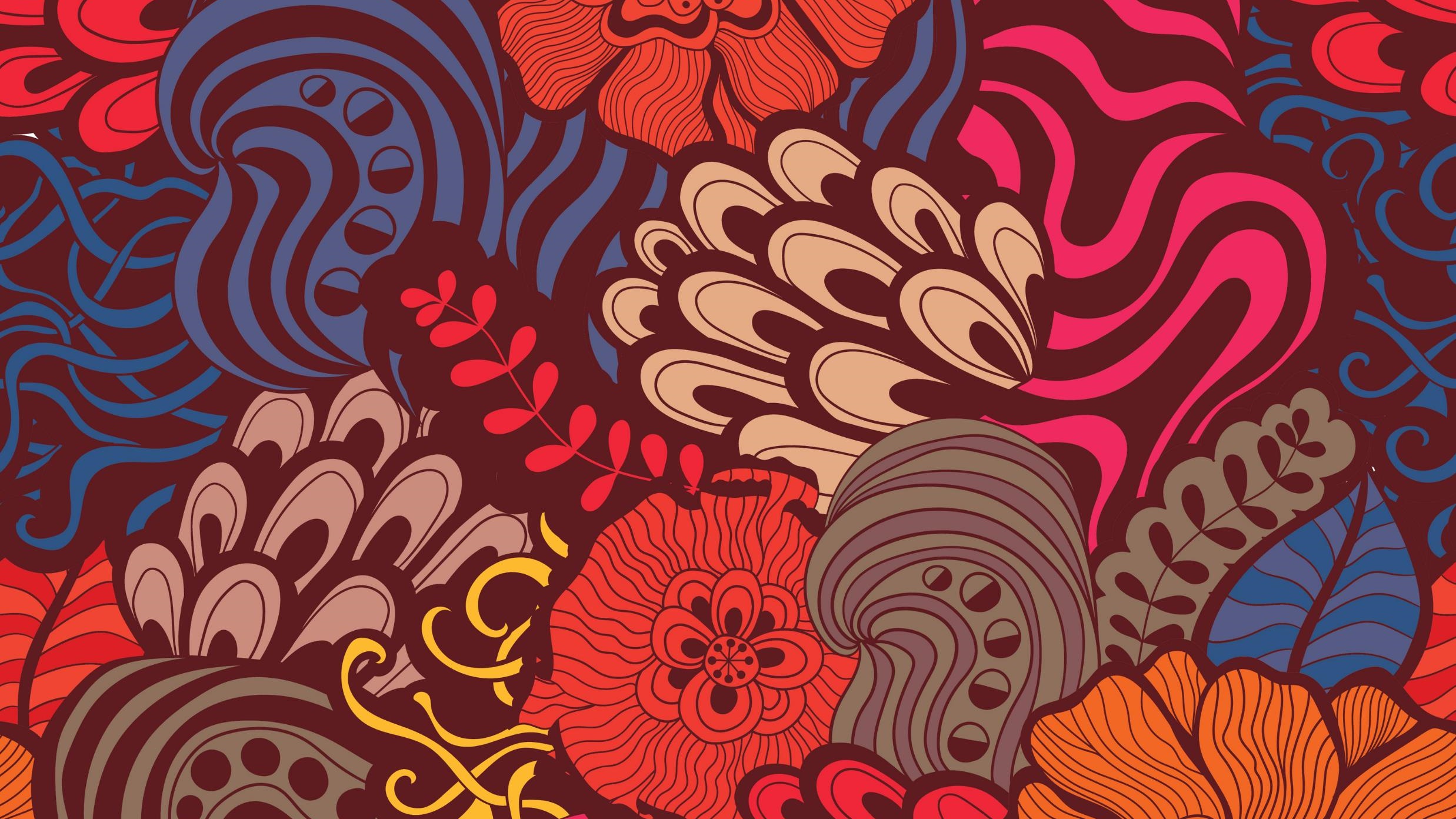 Qui sommes-nous?Une représentation de haut niveauL'Association des producteurs maraîchers du Québec est un regroupement de gens d'affaires qui :-veille aux intérêts de ses 400 membres recrutés sur une base strictement volontaire;-favorise par ses actions le développement du secteur horticole;-constitue une force appréciable, puisque plus de 80 % de la production maraîchère du Québec -provient des membres de l'APMQ.Notre mission:L’APMQ, sur la base d’une adhésion volontaire des producteurs maraîchers de toutes les régions du Québec, offre des services relatifs à la production, influence de manière positive et efficace la mise en marché des produits des jardiniers maraîchers et fait des représentations auprès des décideurs pour sensibiliser et négocier les enjeux de ses membres.
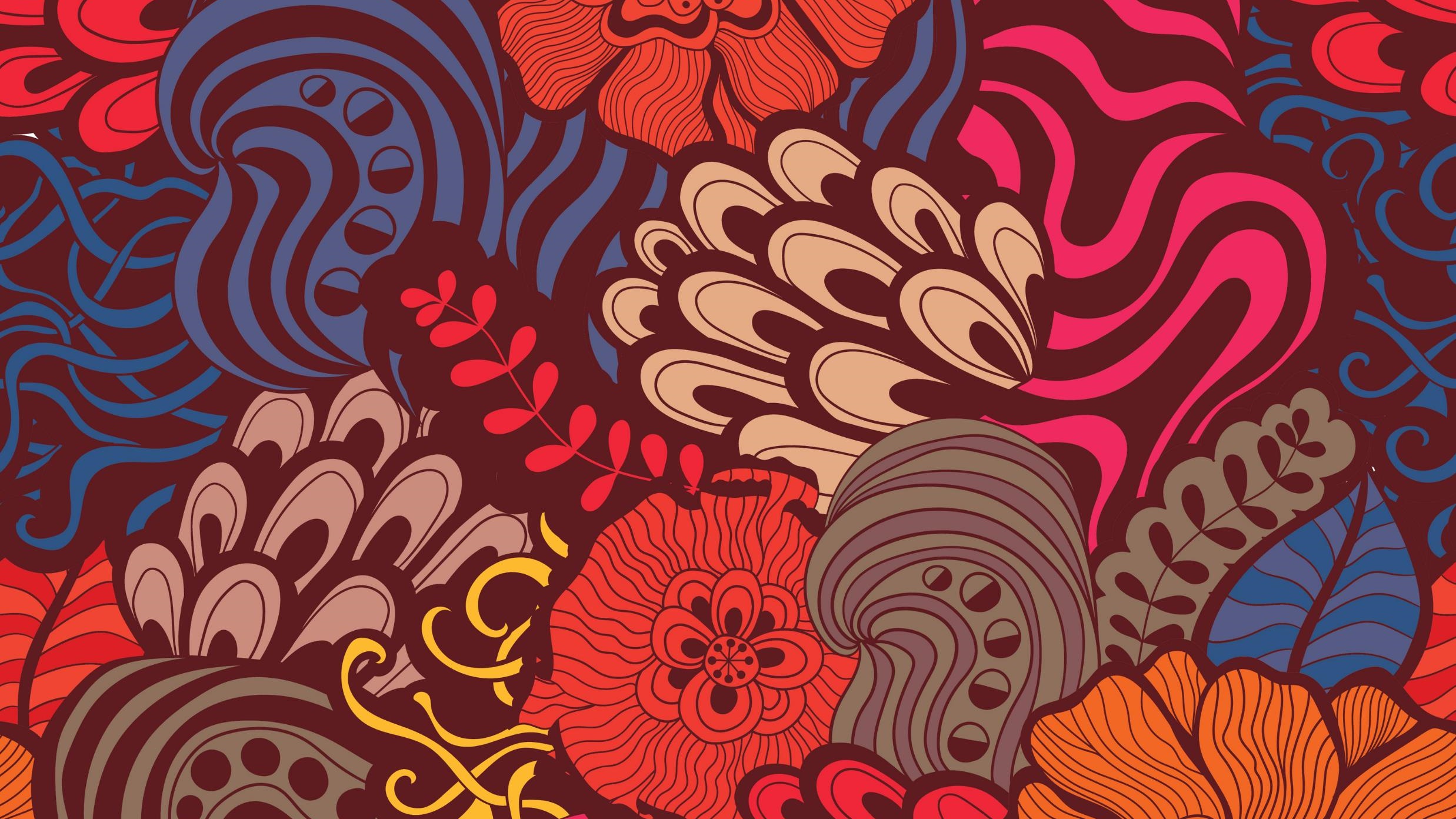 FRAQ(fédération de la relève agricole du Québec)
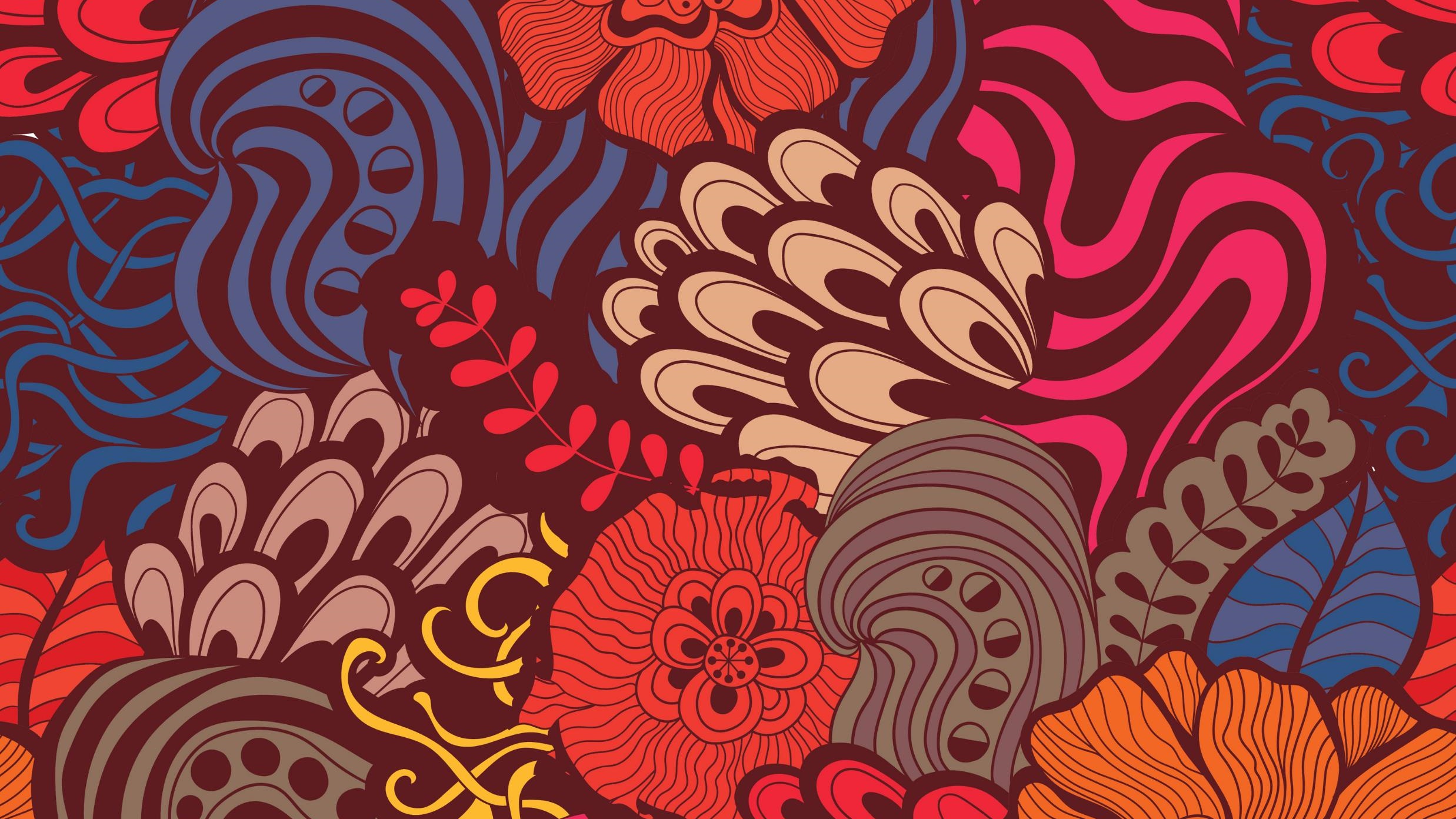 La Fédération de la relève agricole du Québec rassemble les jeunes de 16 à 39 ans ayant comme intérêt commun l’agriculture.La FRAQ véhicule les messages de la relève et répond à ses aspirations en améliorant les conditions d’établissement en agriculture, en valorisant la profession d’agriculteur, en formant et en informant ses membres.La FRAQ représente 2 000 membres à travers le Québec.
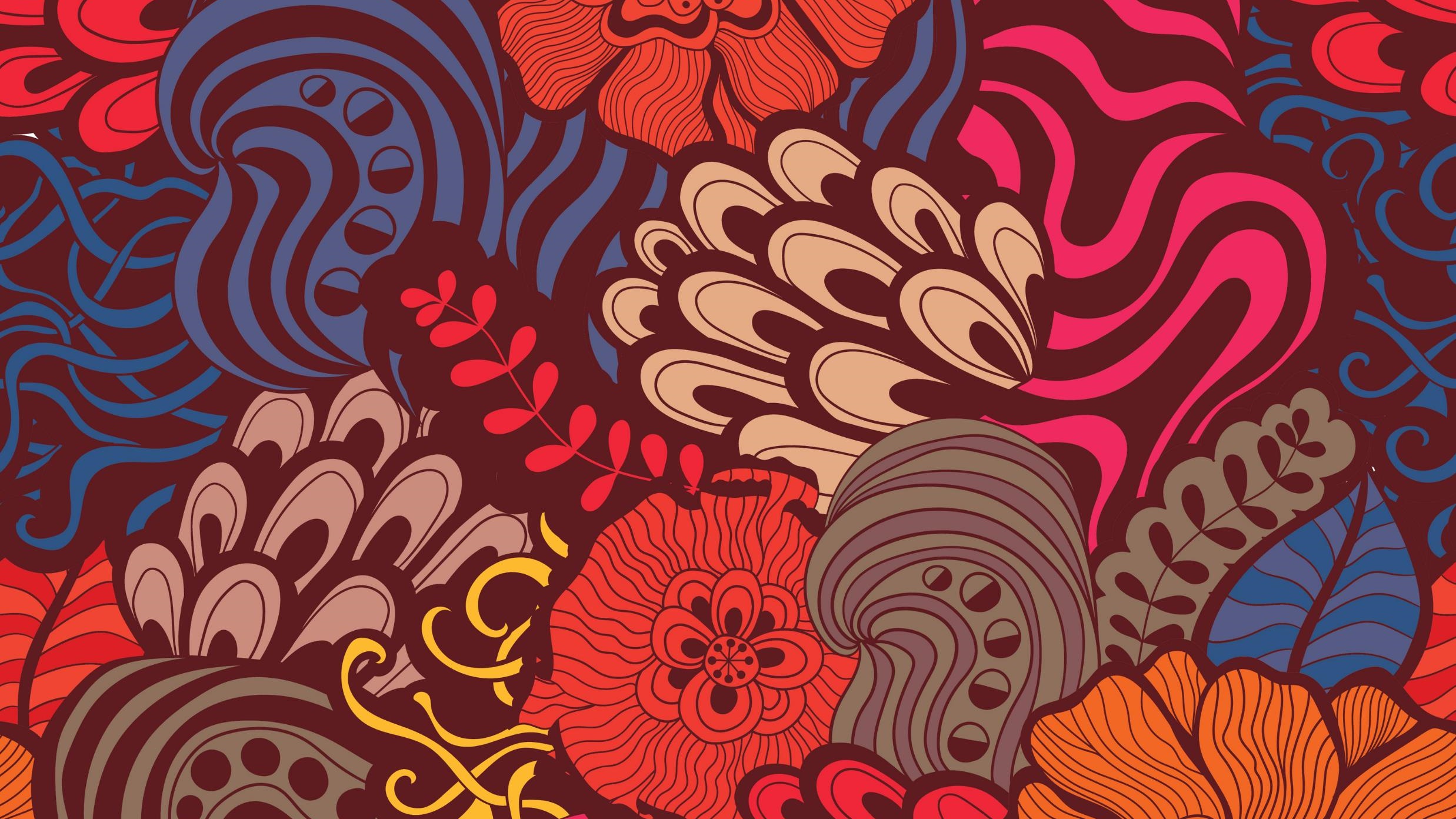 ARTERREhttps://www.arterre.ca
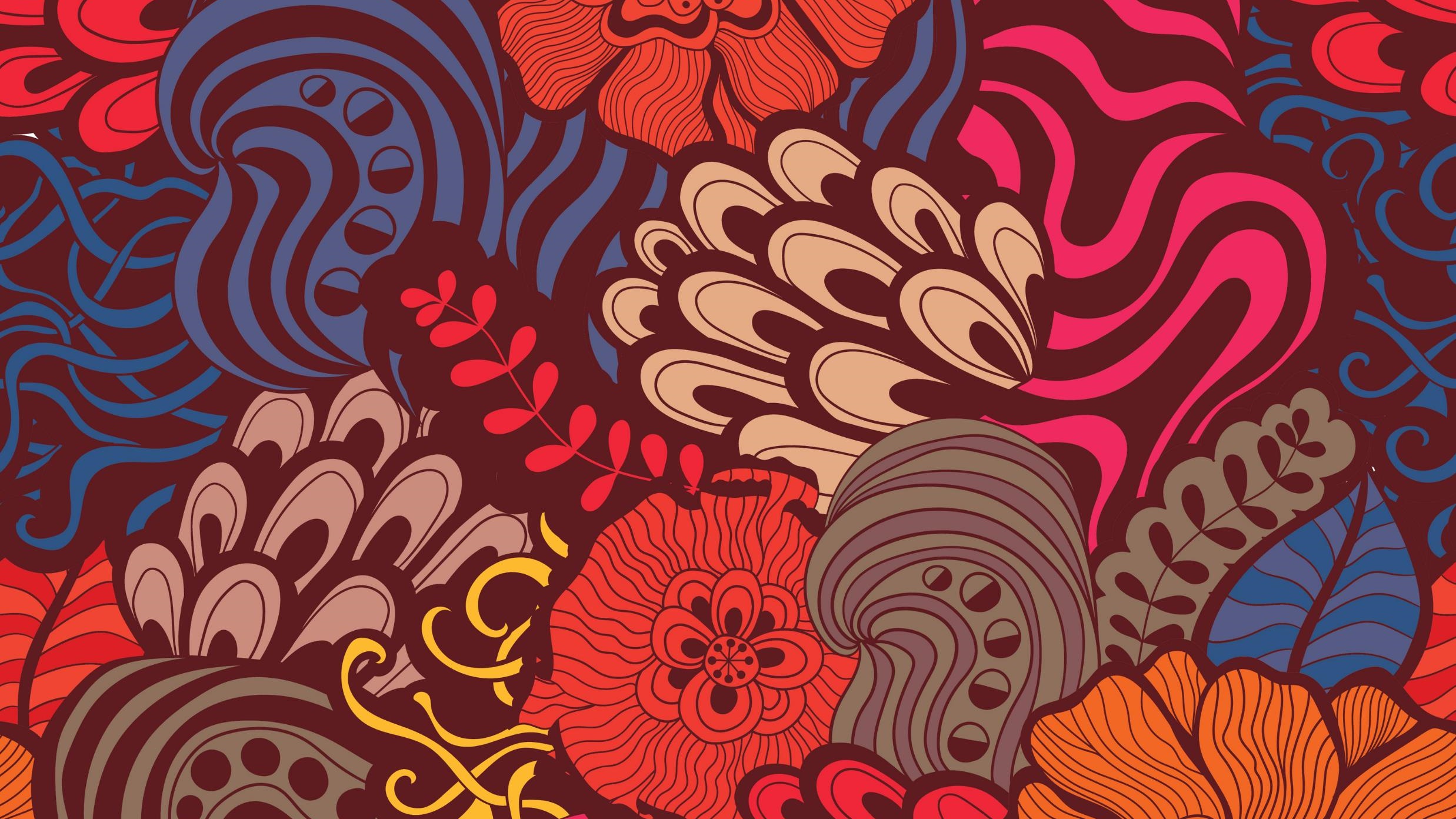 L’ ARTERRE   -Faciliter l’accès au monde agricoleService de maillage offert au Québec axé sur l’accompagnement et le jumelage entre aspirants-agriculteurs et propriétaires agricoles et fonciers.
RJMQ Réseau des joyeux maraîchers du Québec

CAPÉ Coopérative d’agriculture pour l’agriculture de proximité

CETAB+ Centre d’expertise en agriculture bio du Québec

Réseau racines

Union paysanne
18/08/2024